Министерство образования РМ                    Портфолио
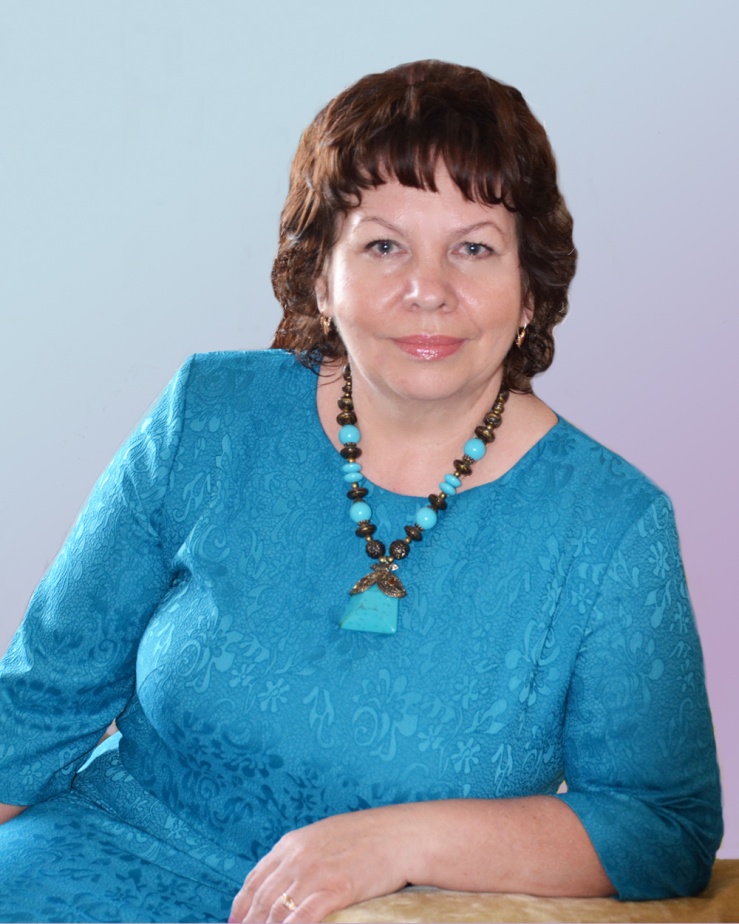 Зольниковой Людмилы Иваноаны преподавателя ГБПОУ РМ «Саранский государственный промышленно  - экономический колледж»
Дата рождения: 08.09.1962 года
 Профессиональное образование: Экономист по специальности «Бухгалтерский учет» Мордовский госуниверситет им. Н.П.Огарёва, диплом РВ №227751 регистрационный №118, дата выдачи – 28.06.2088 г. 
Стаж педагогической работы (по специальности): 34 года
 Общий трудовой стаж: 40лет
 Наличие квалификационной категории: высшая 
Дата последней аттестации: 23.12.2016 год
Результаты участия в инновационной (экспериментальной) деятельности
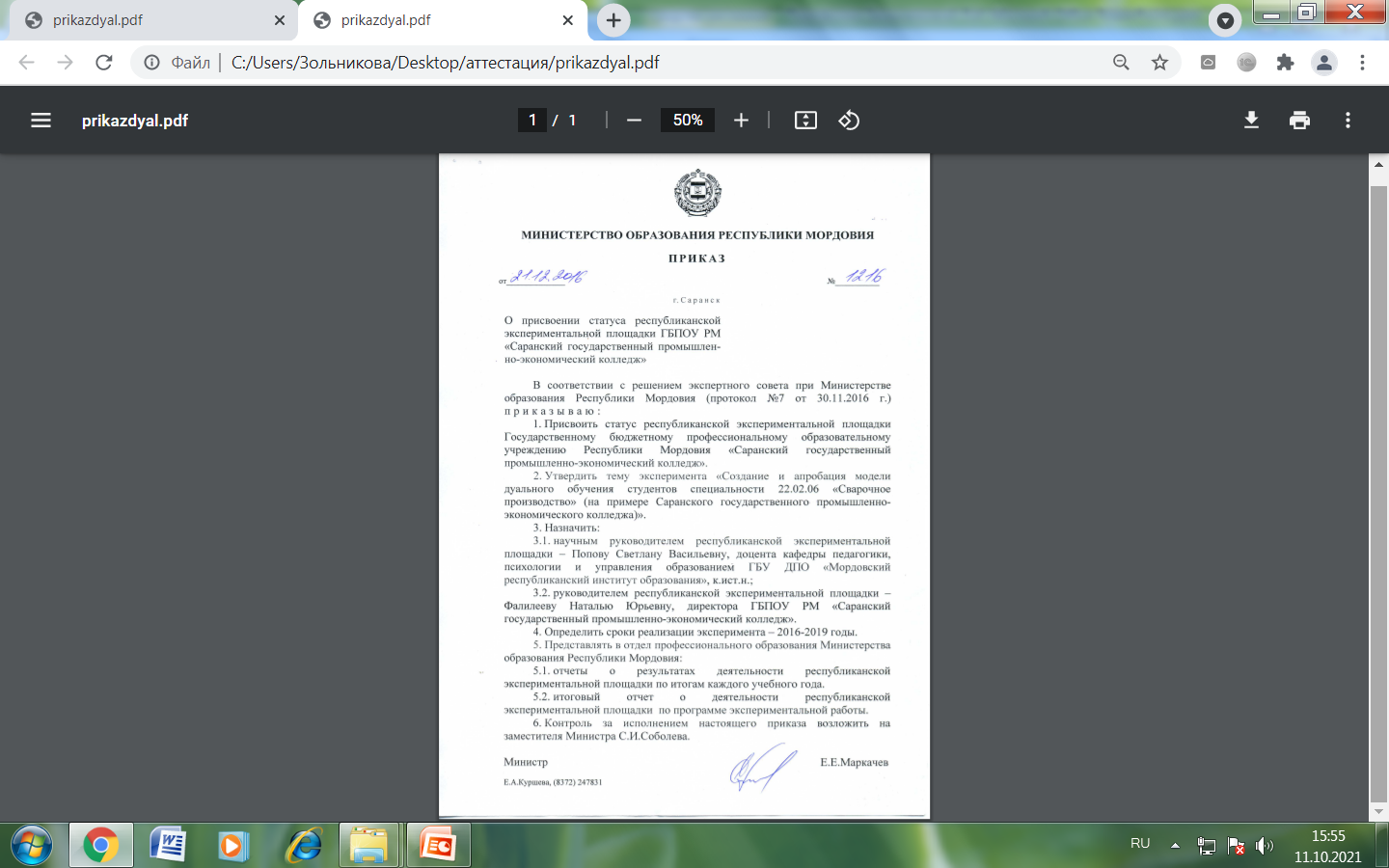 Результаты освоения обучающимися образовательных программ по итогам мониторингов, проводимых организацией
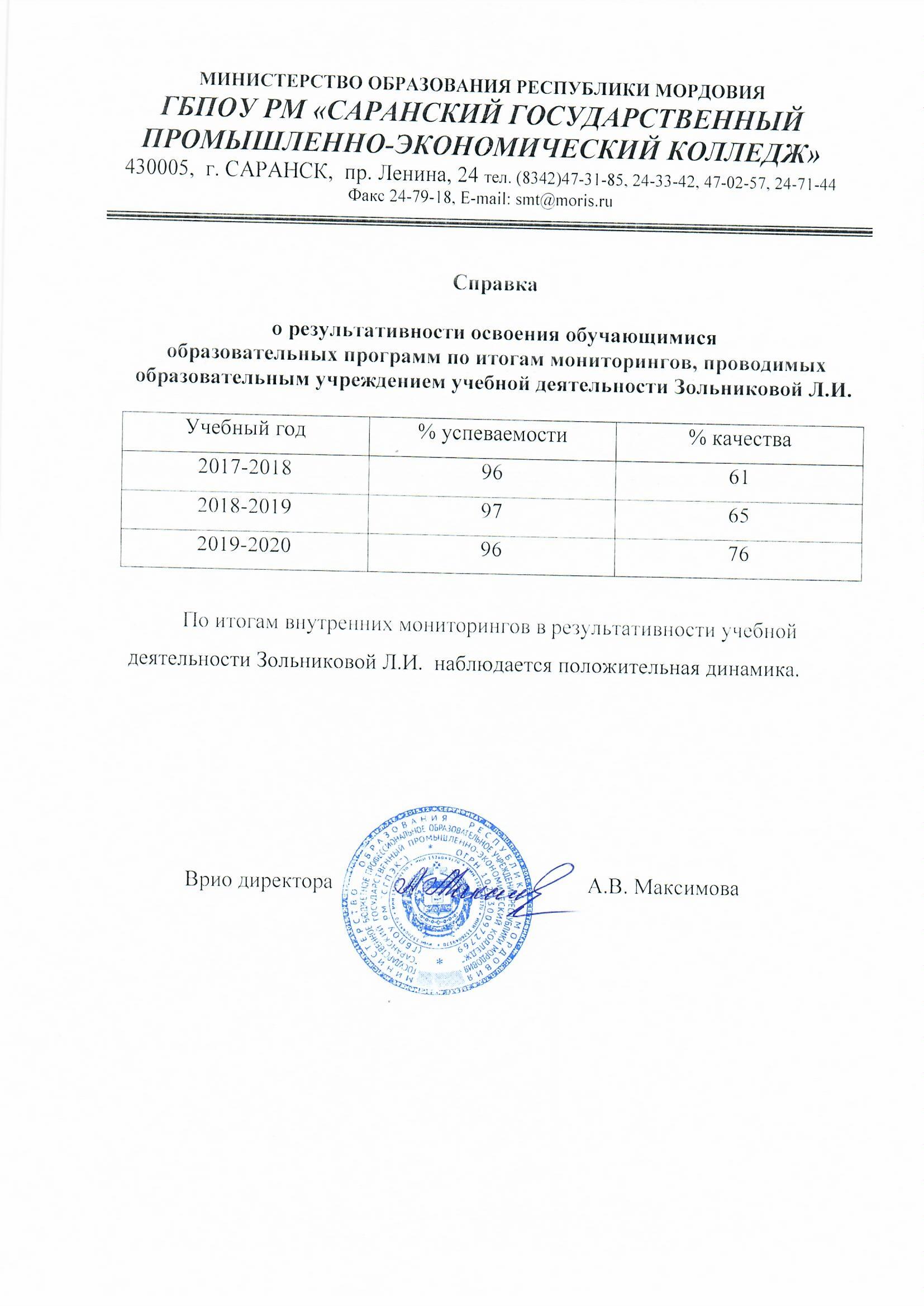 Результаты освоения обучающимися образовательных программ по итогам внешнего мониторинга
Результаты участия обучающихся в мероприятиях различных уровней по учебной деятельности профессиональной направленности:
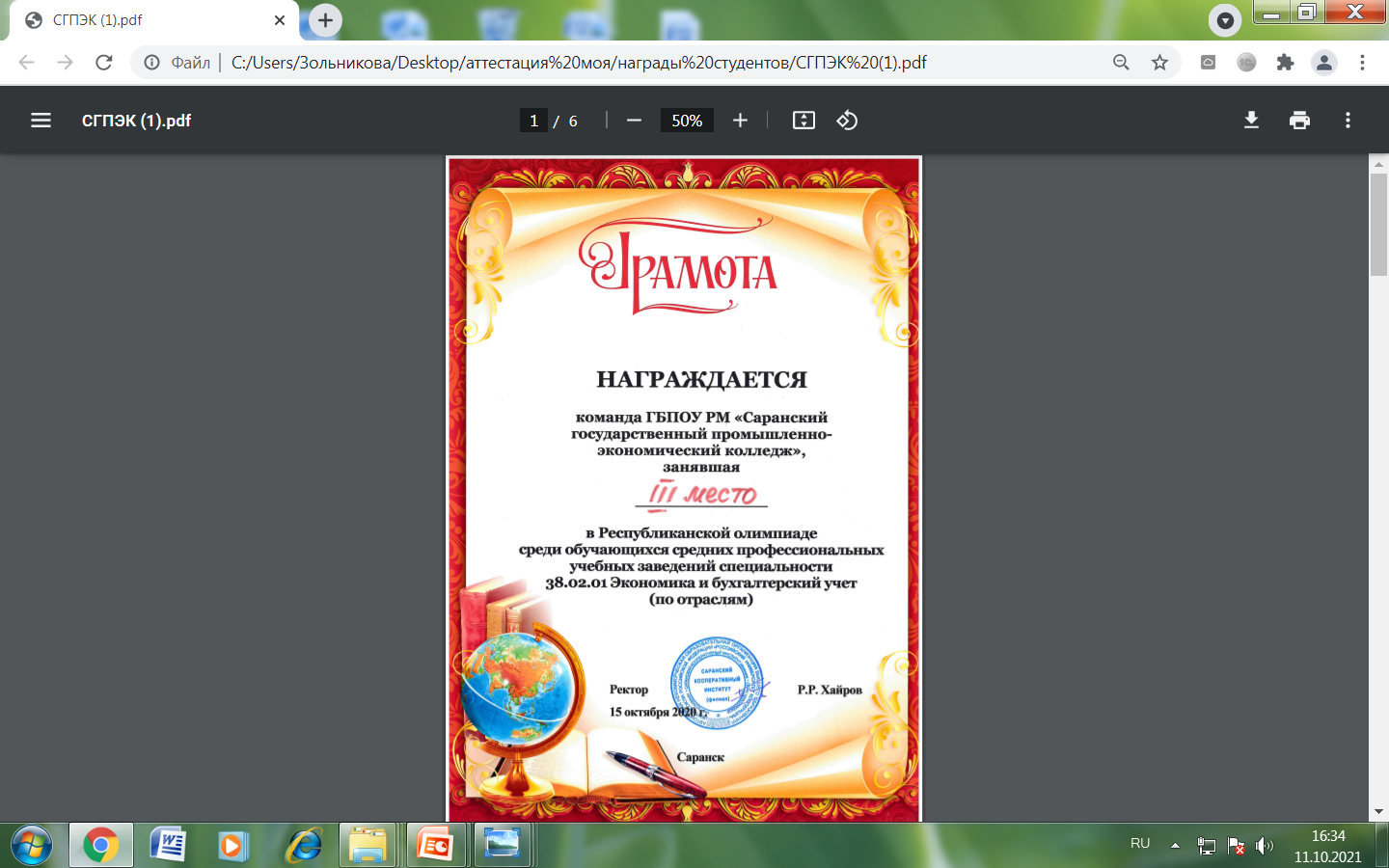 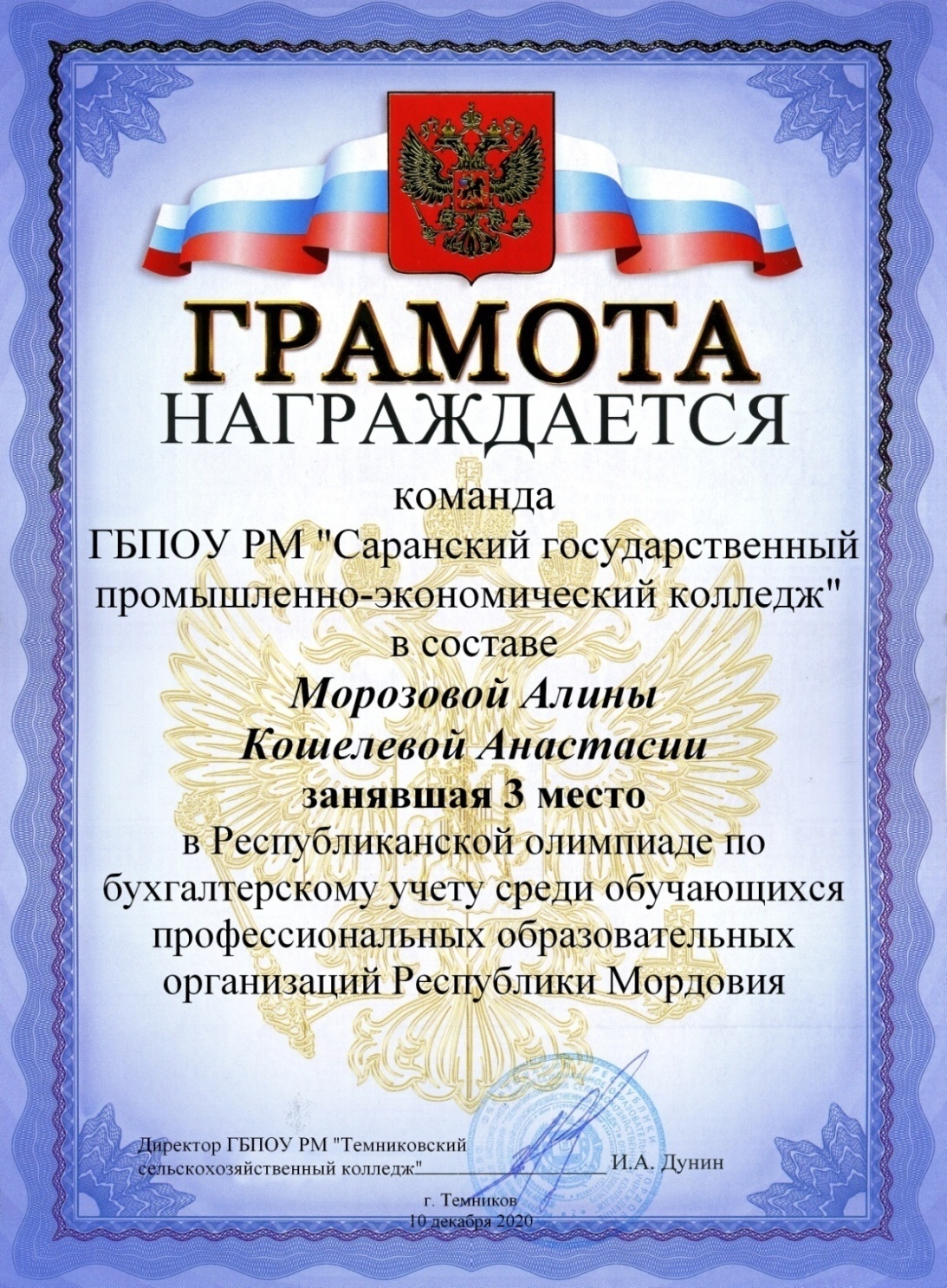 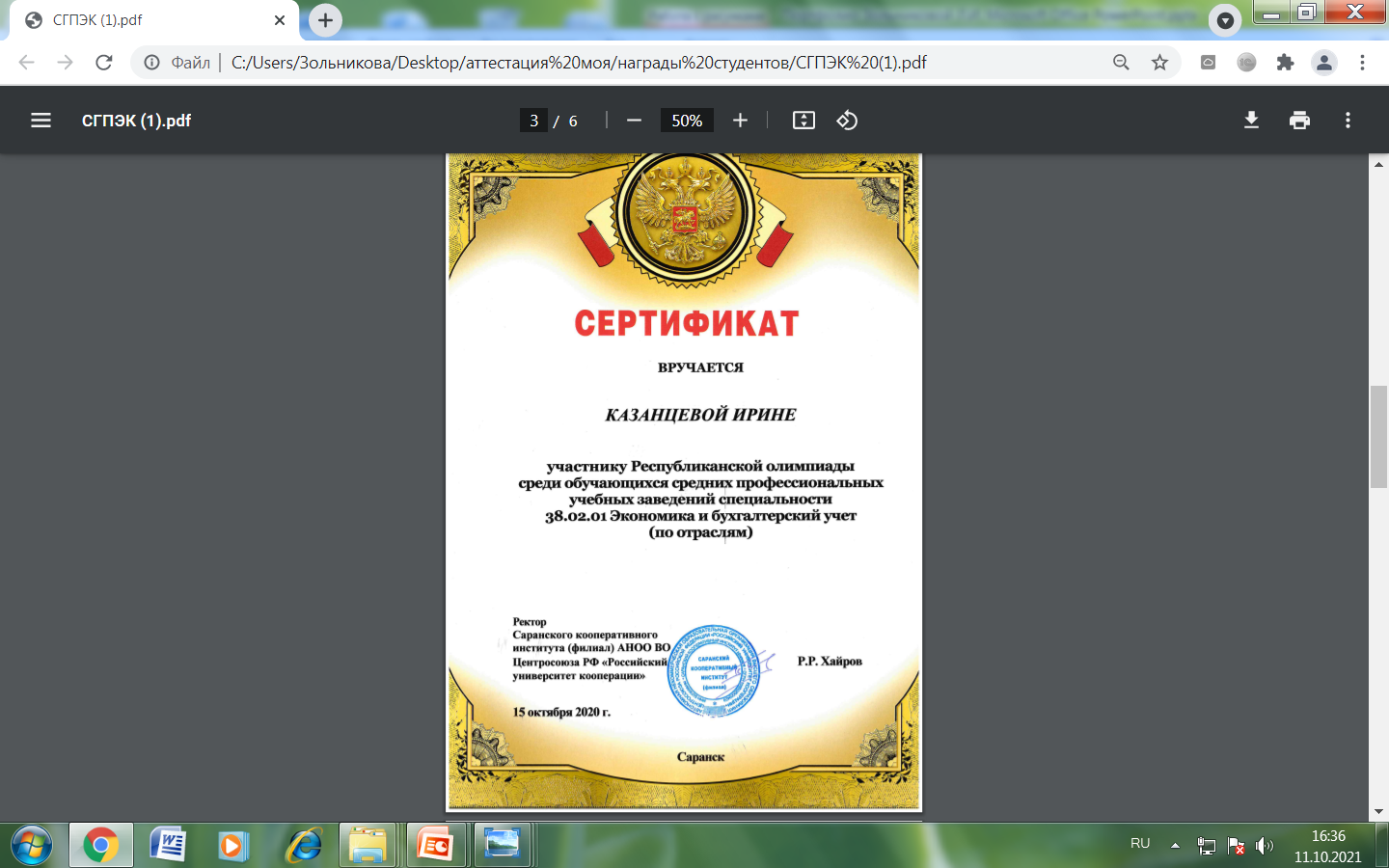 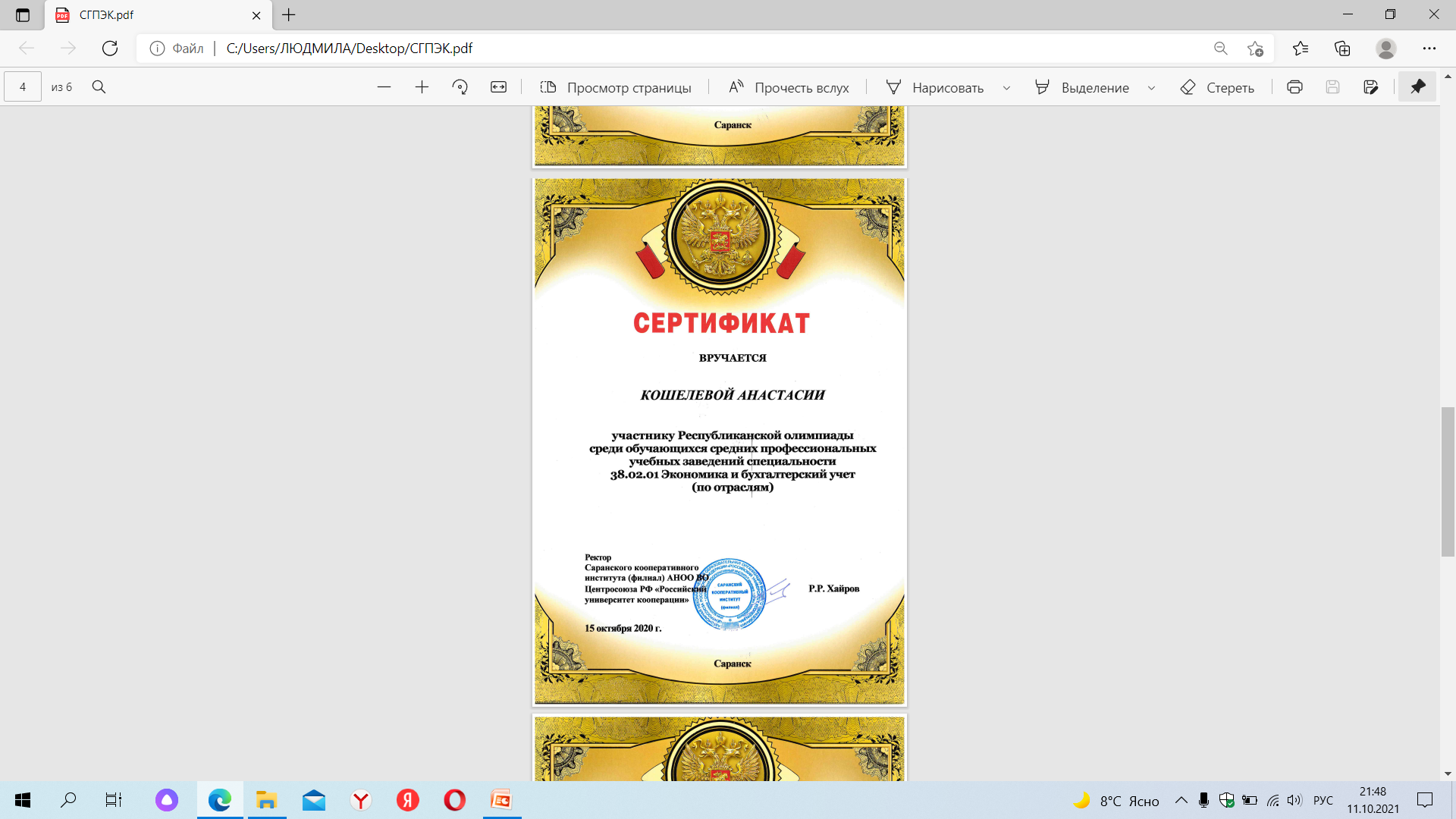 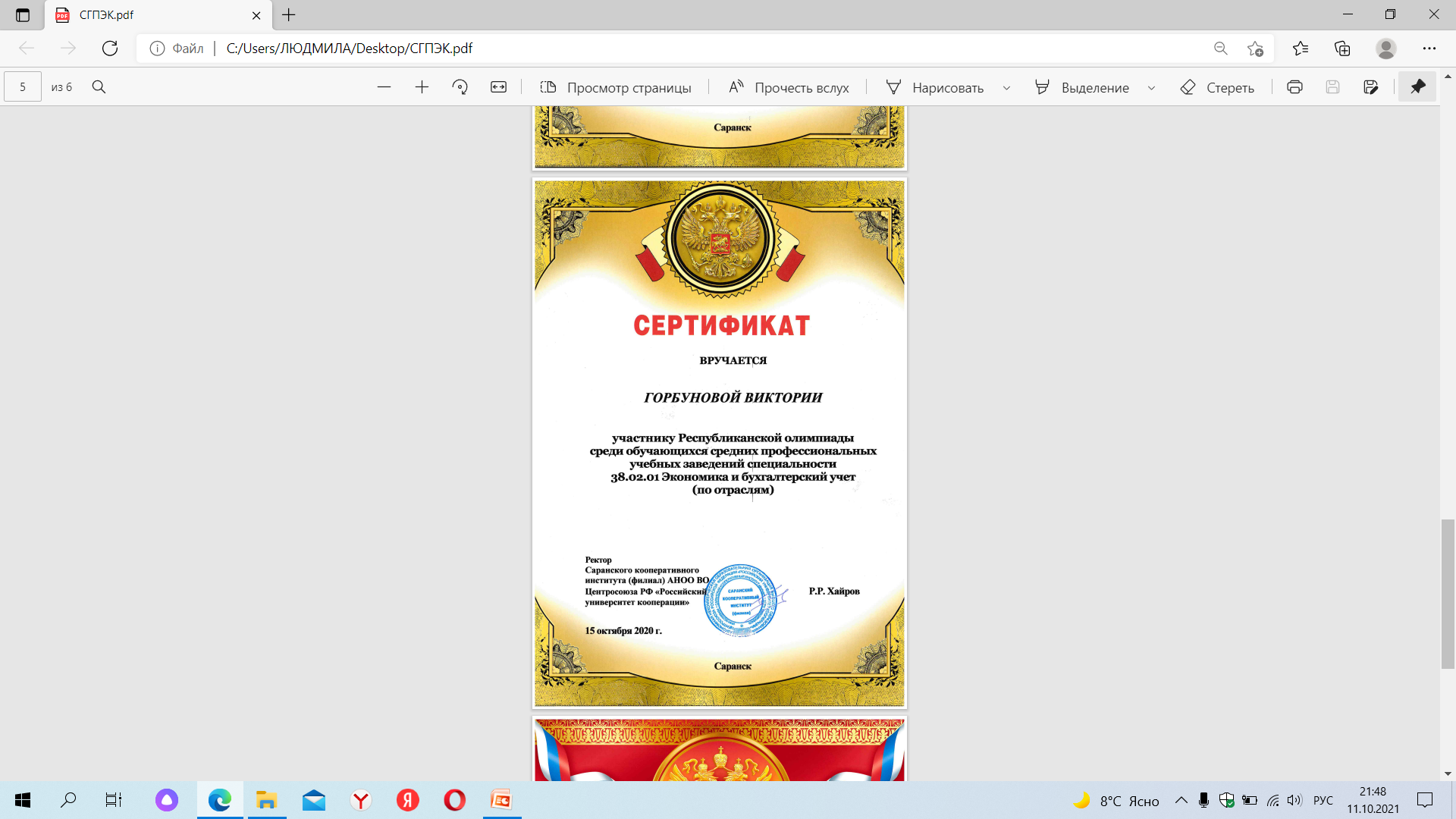 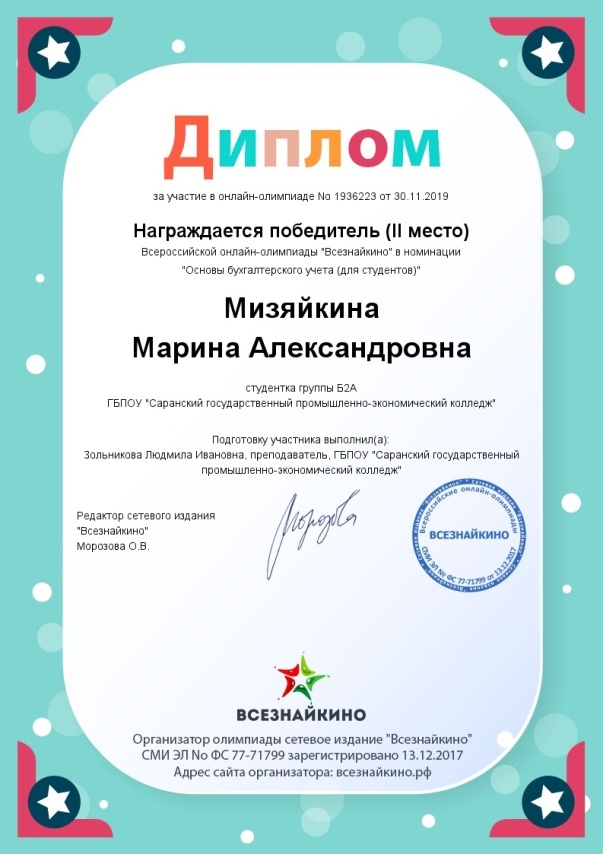 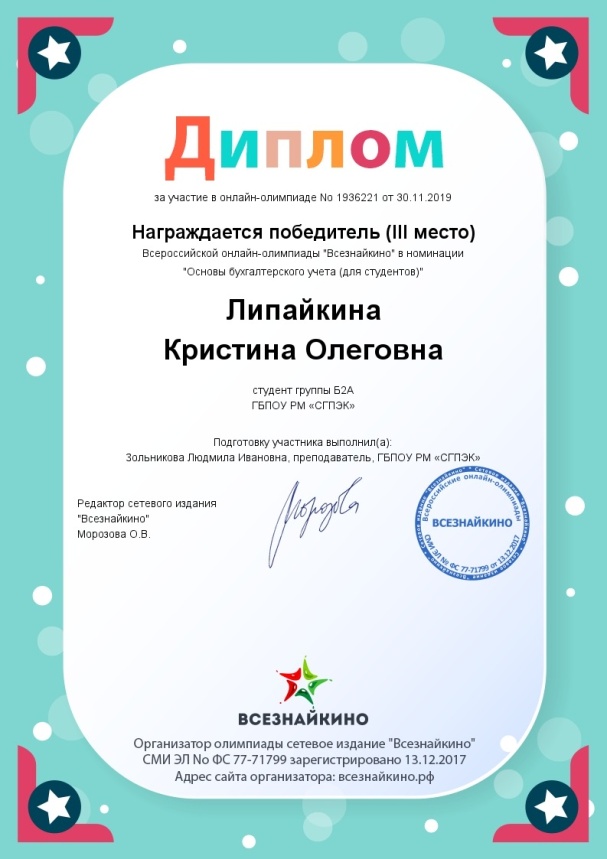 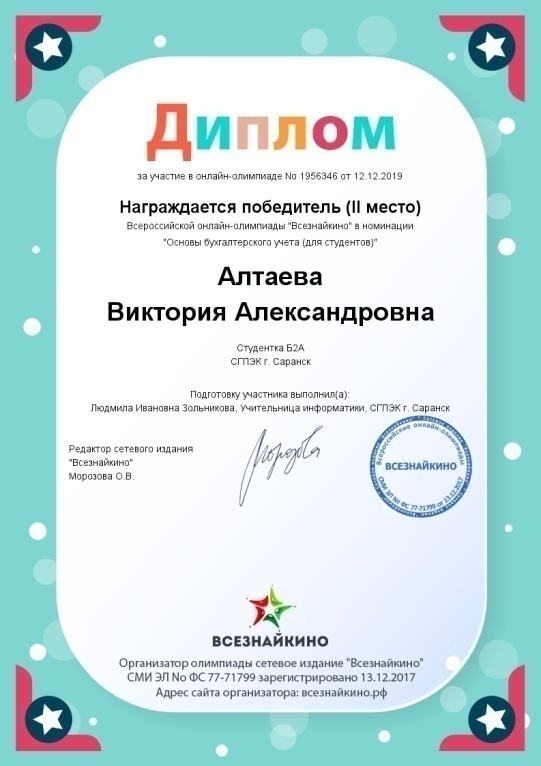 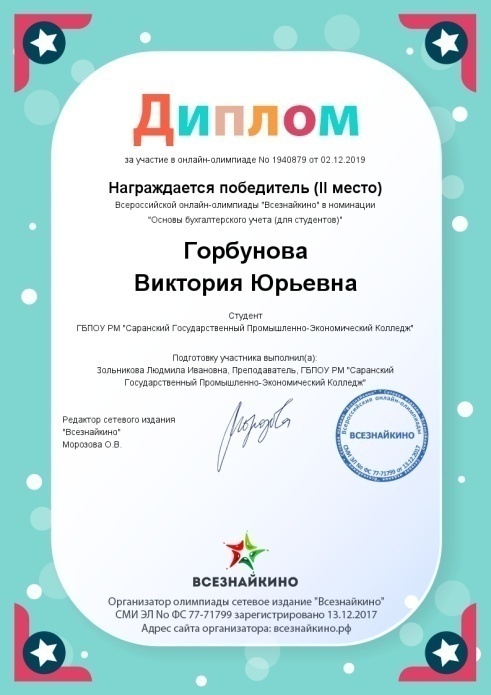 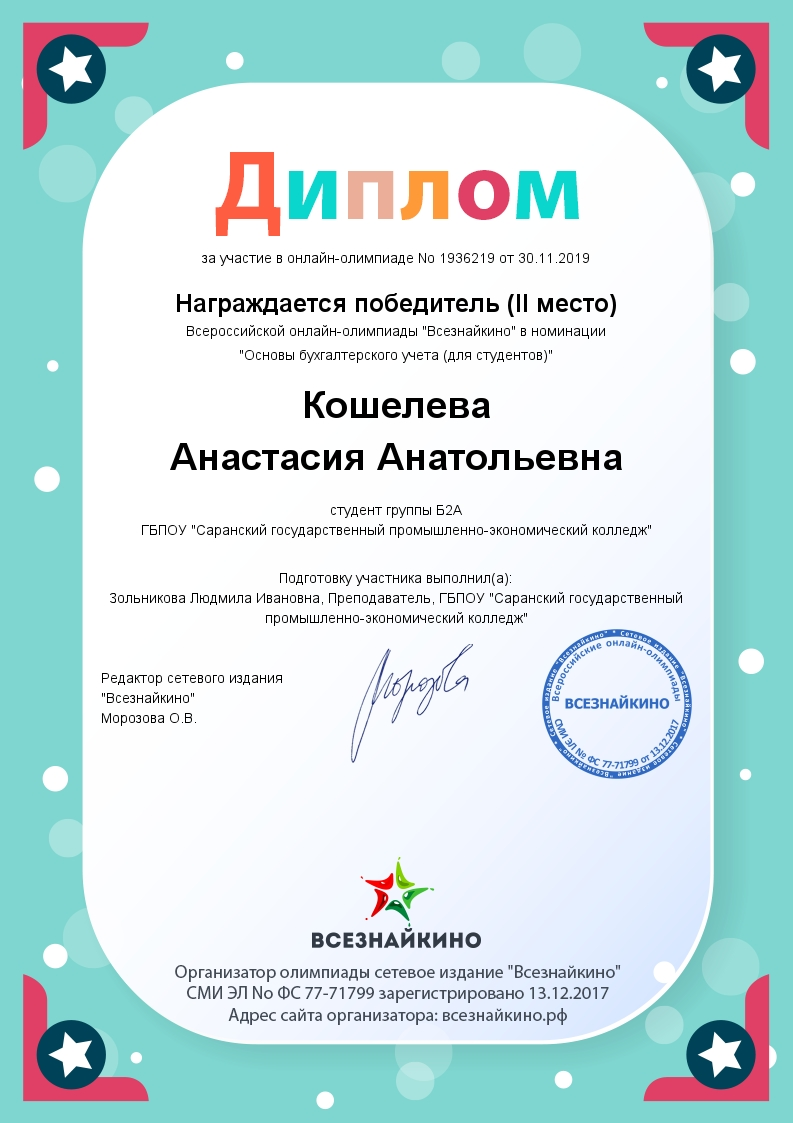 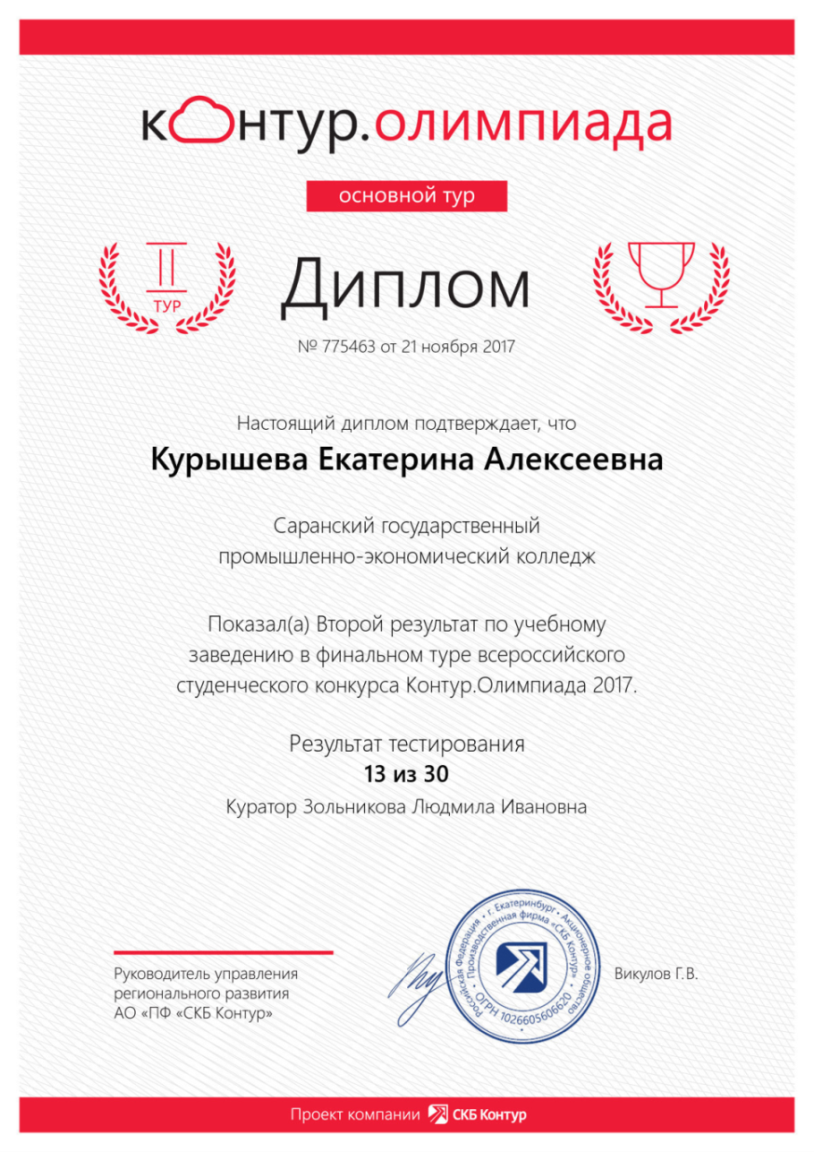 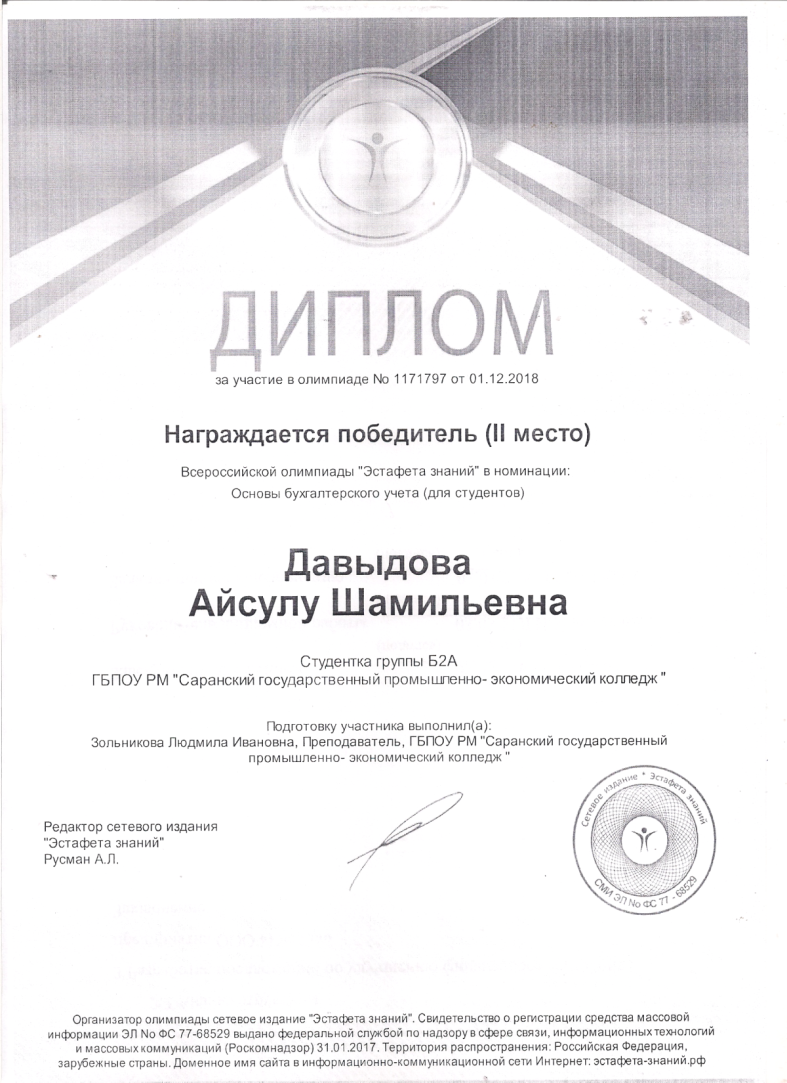 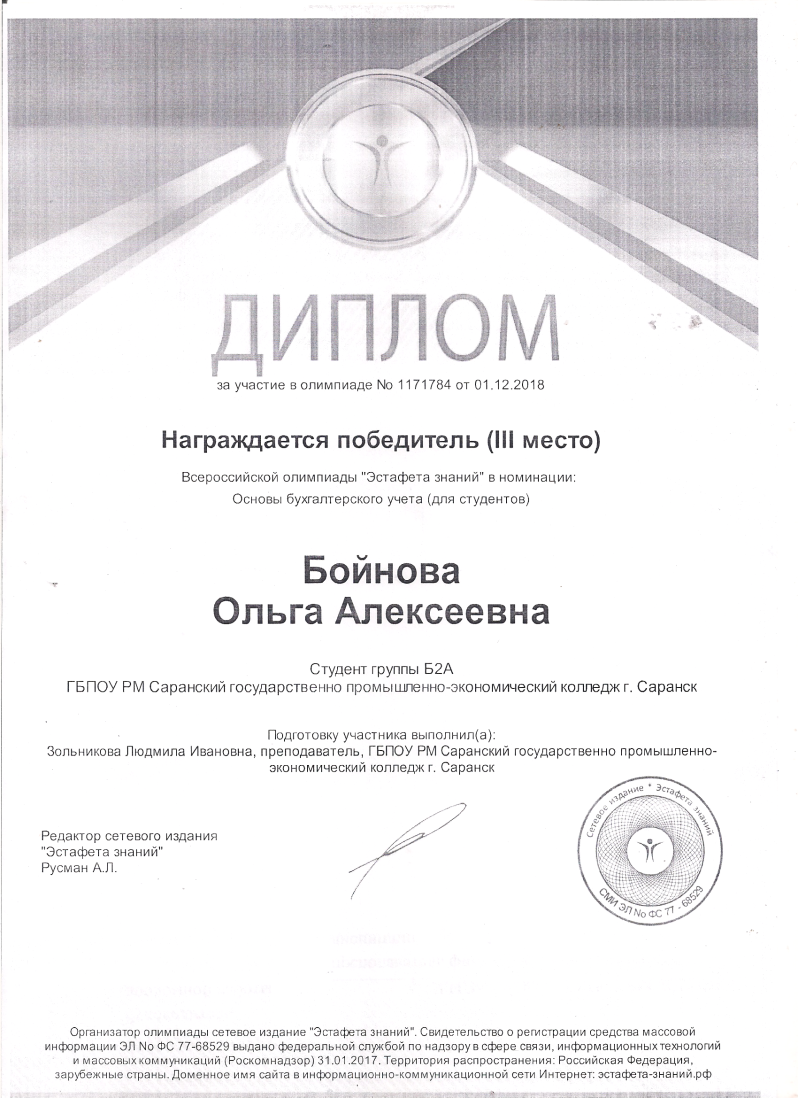 Результаты участия обучающихся во внеурочной деятельности по преподаваемой  дисциплине:
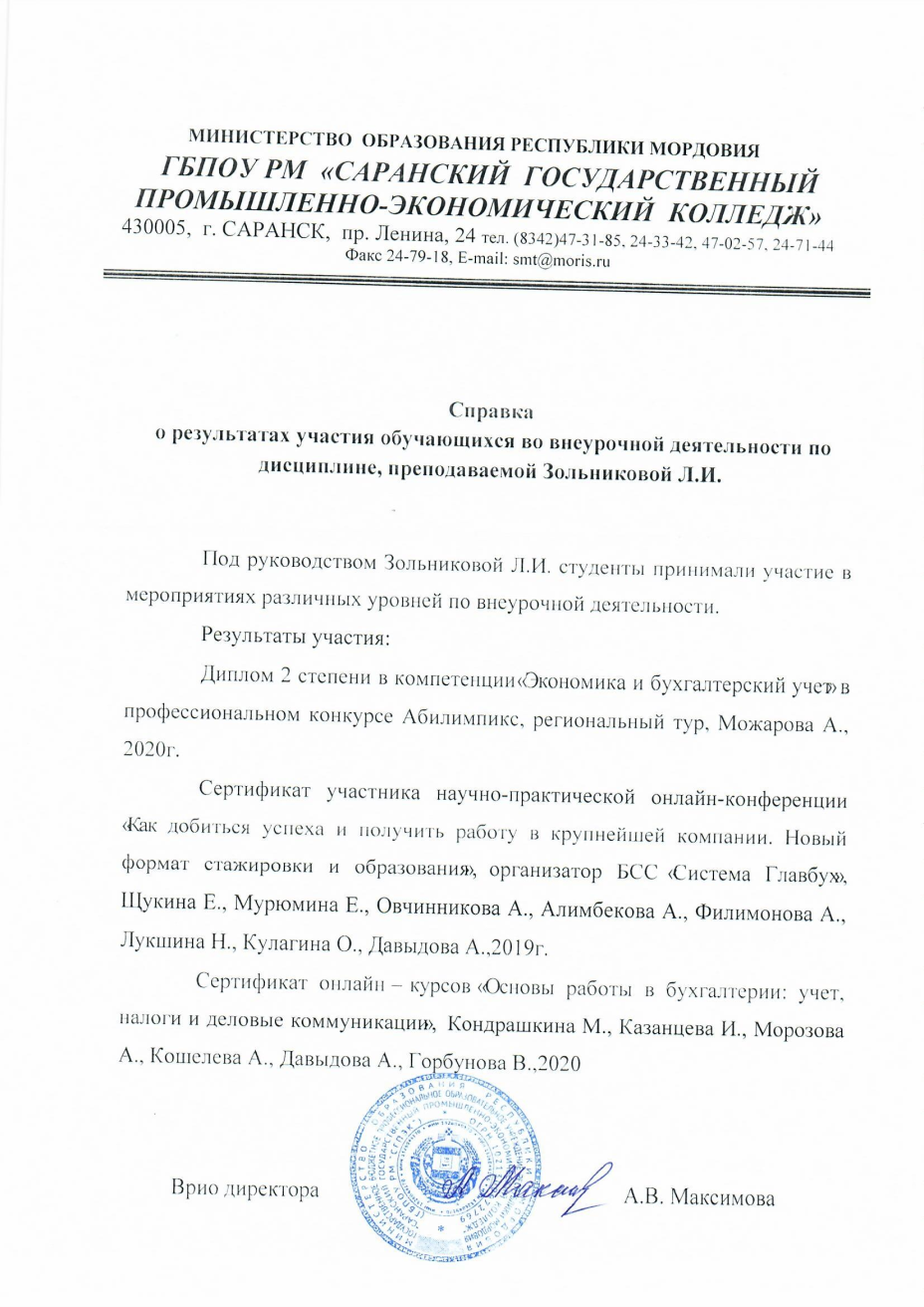 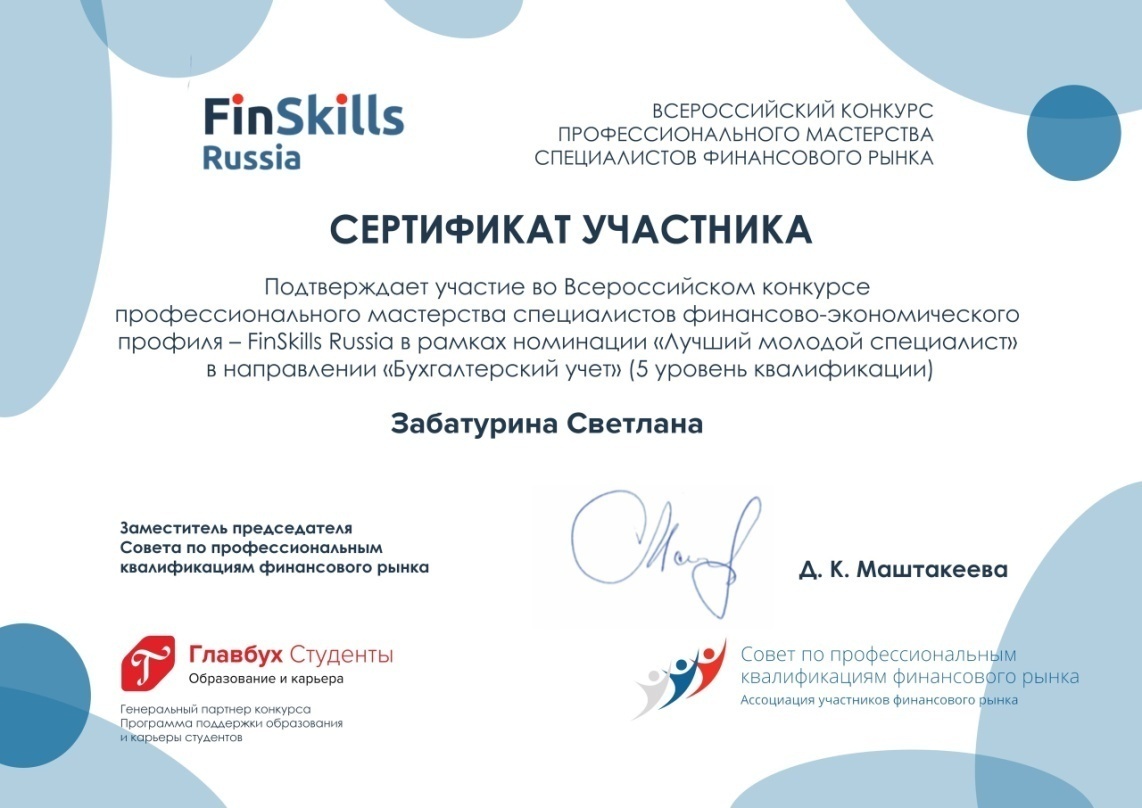 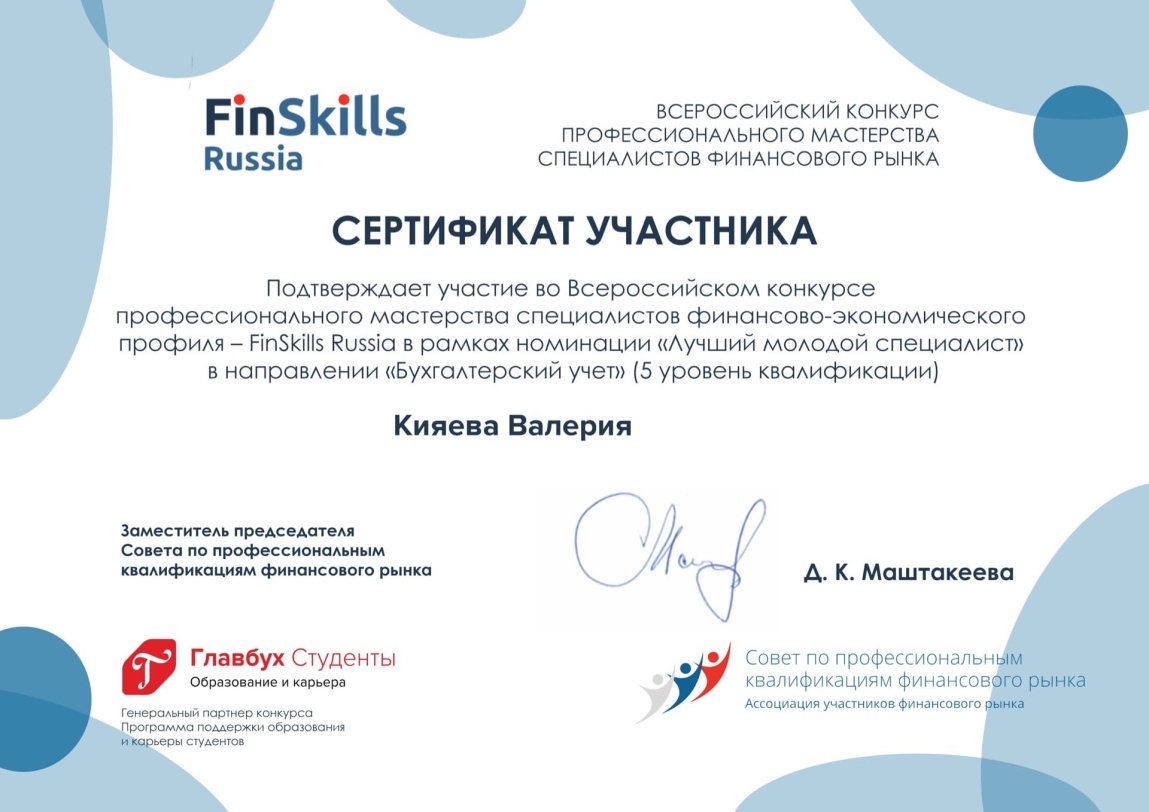 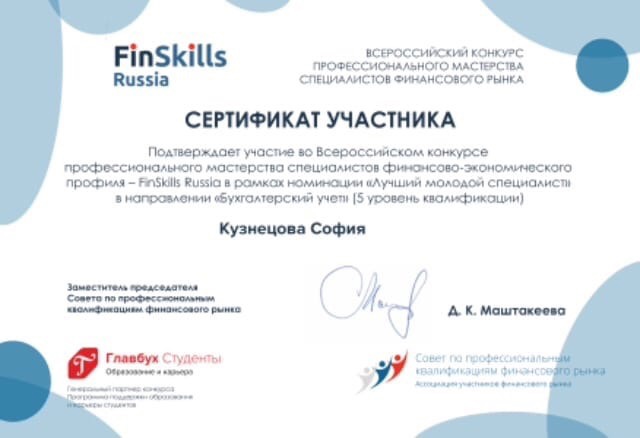 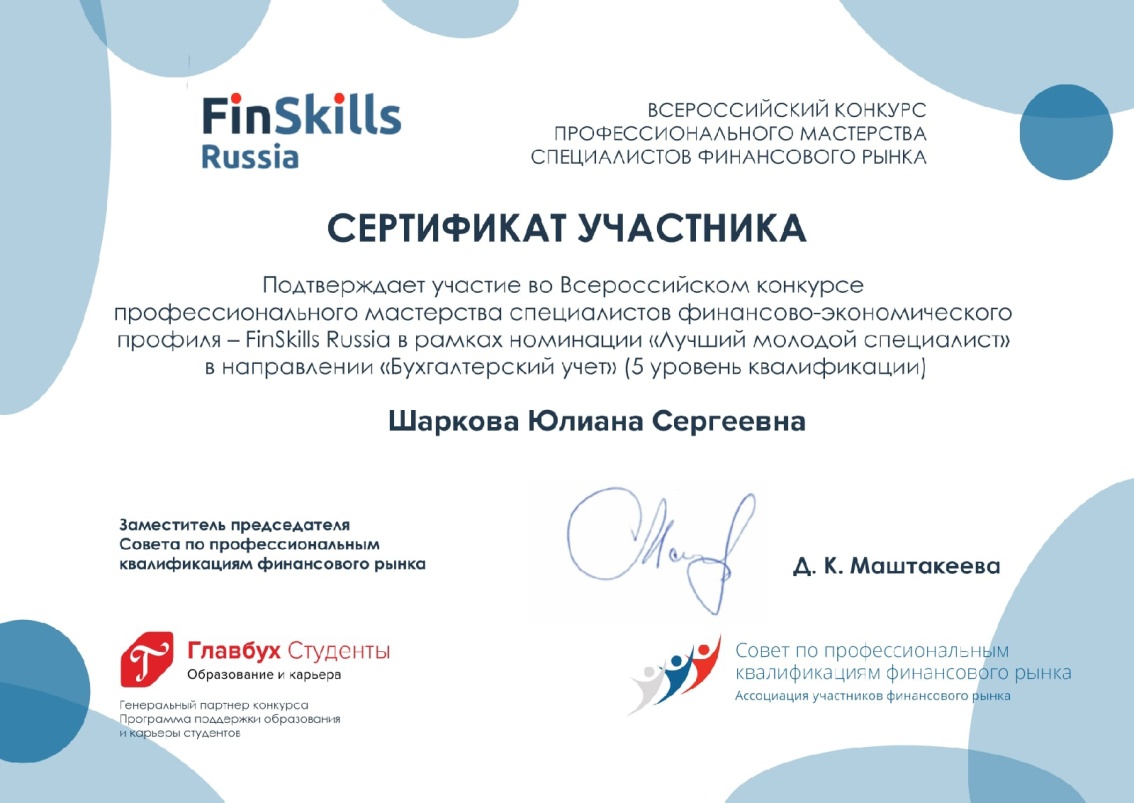 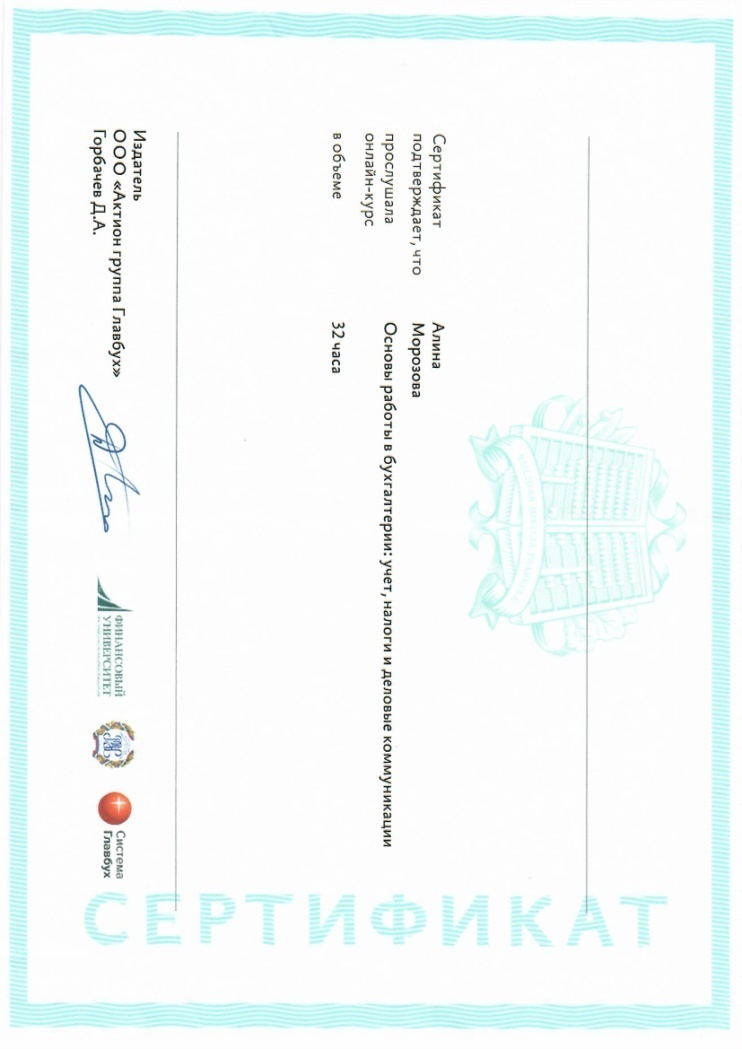 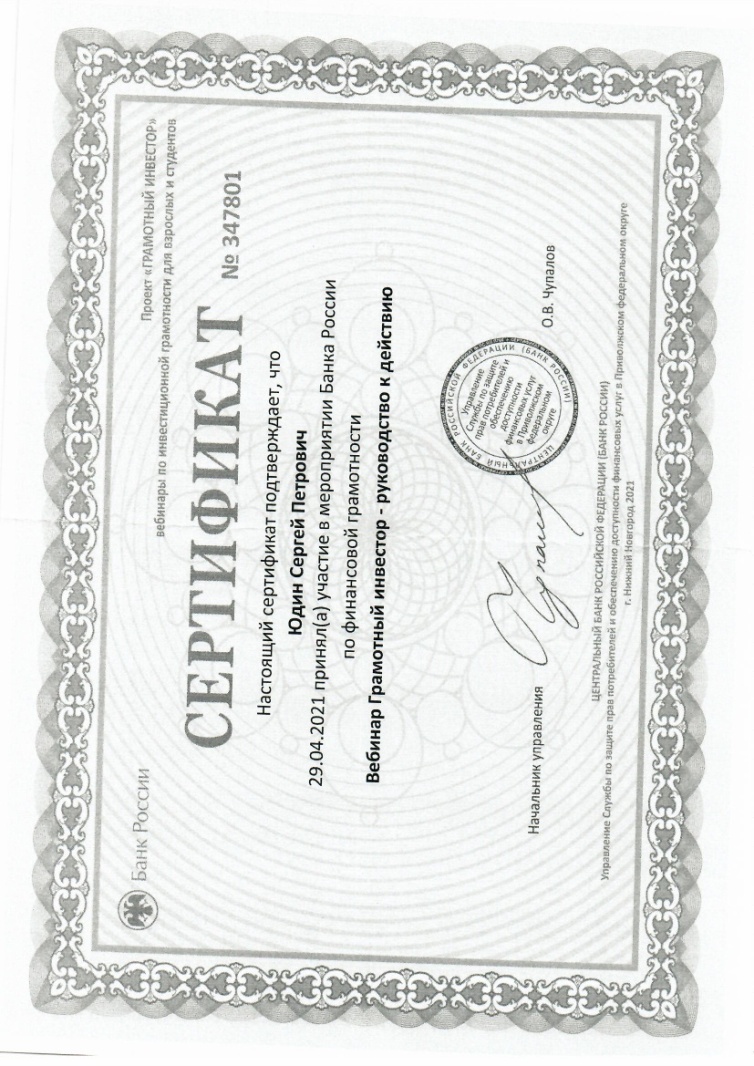 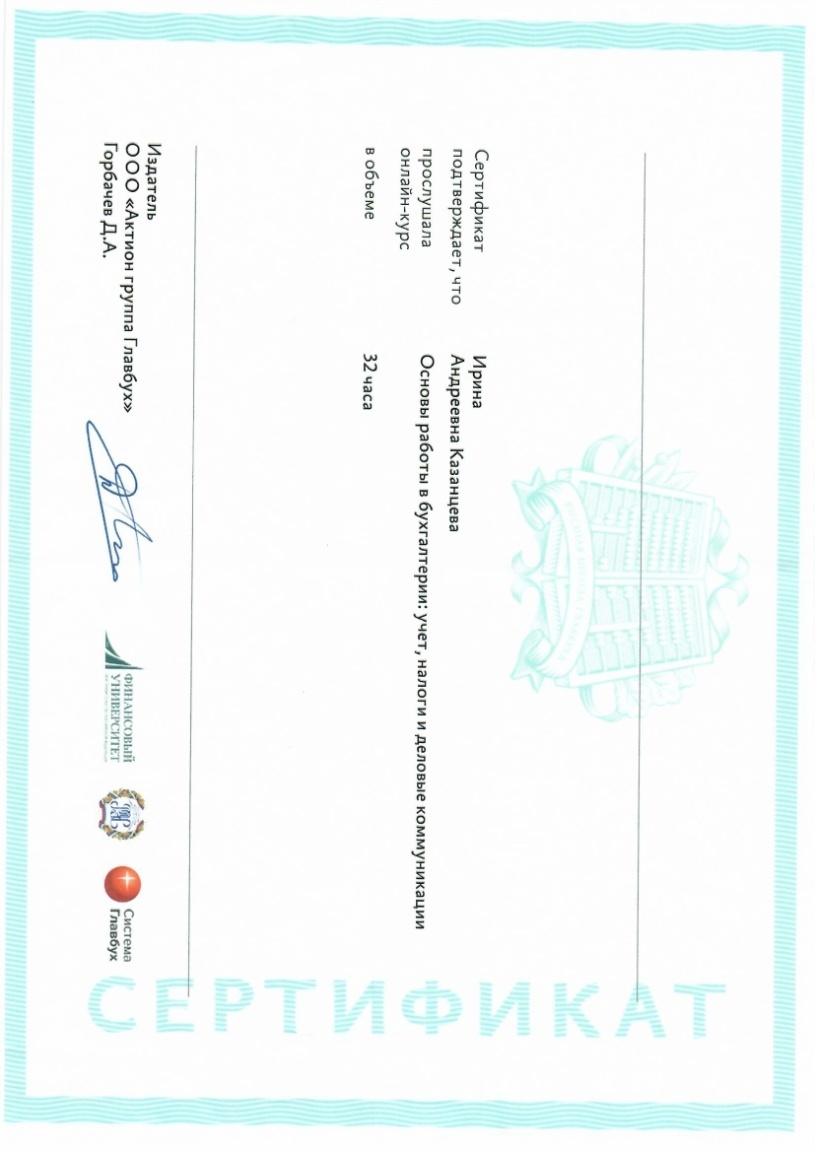 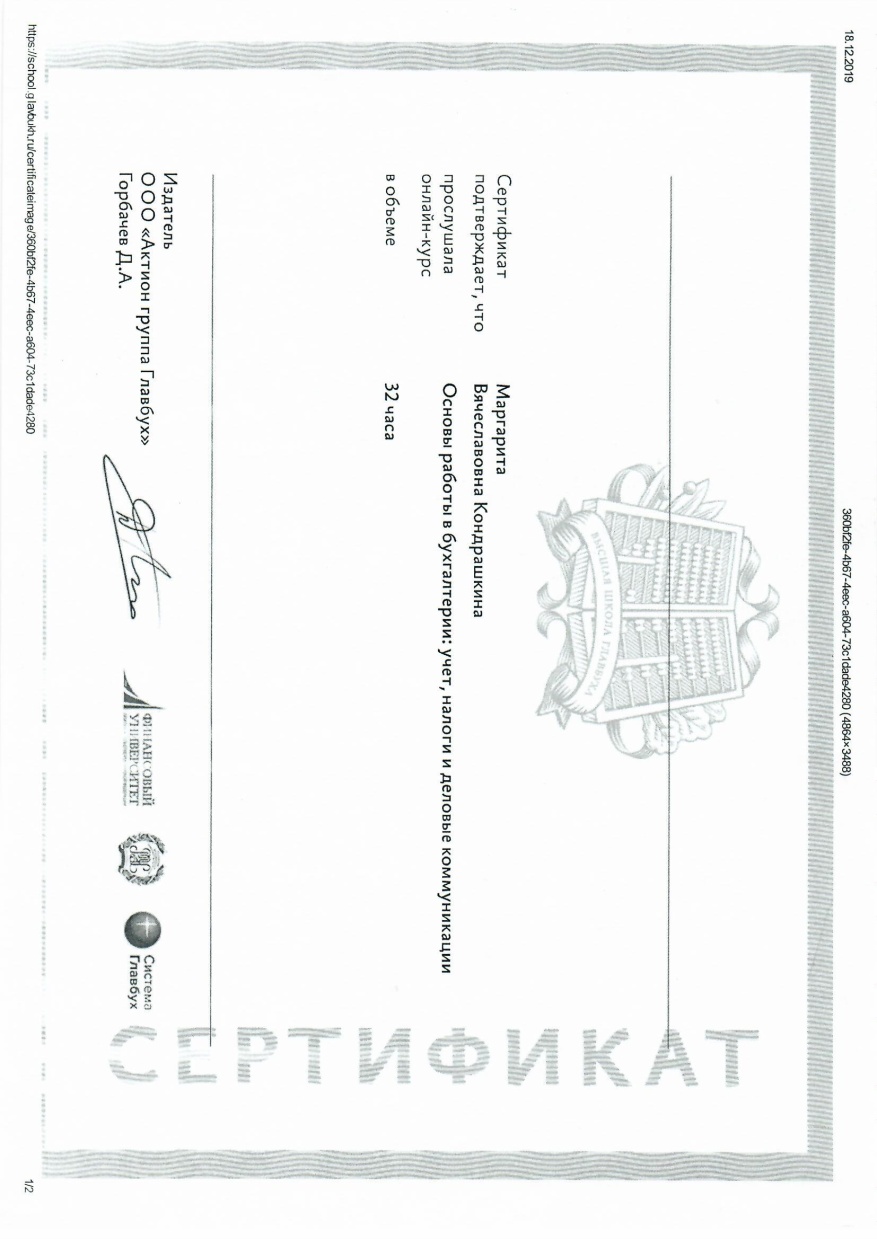 Наличие авторских программ, методических пособий, методических рекомендаций
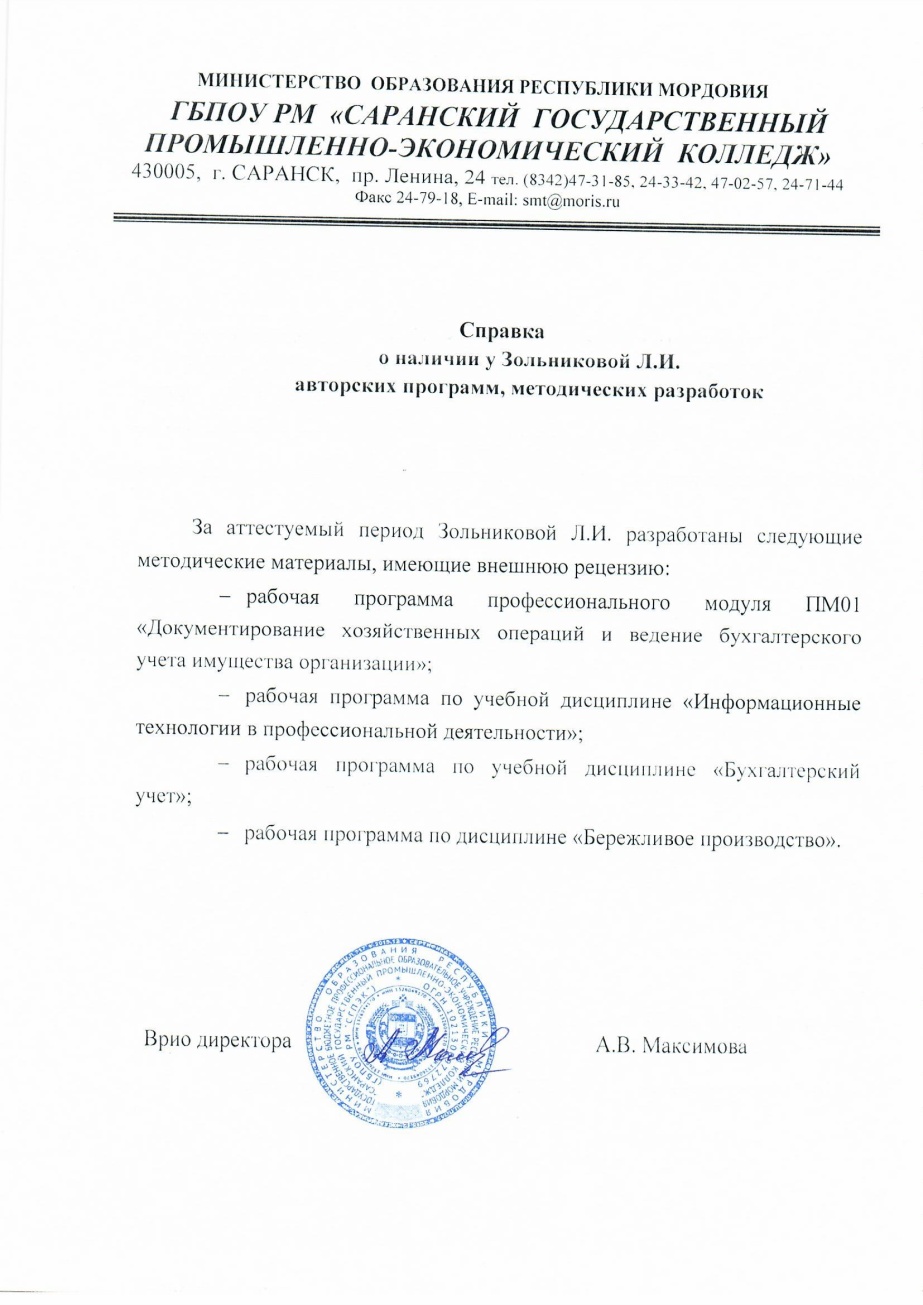 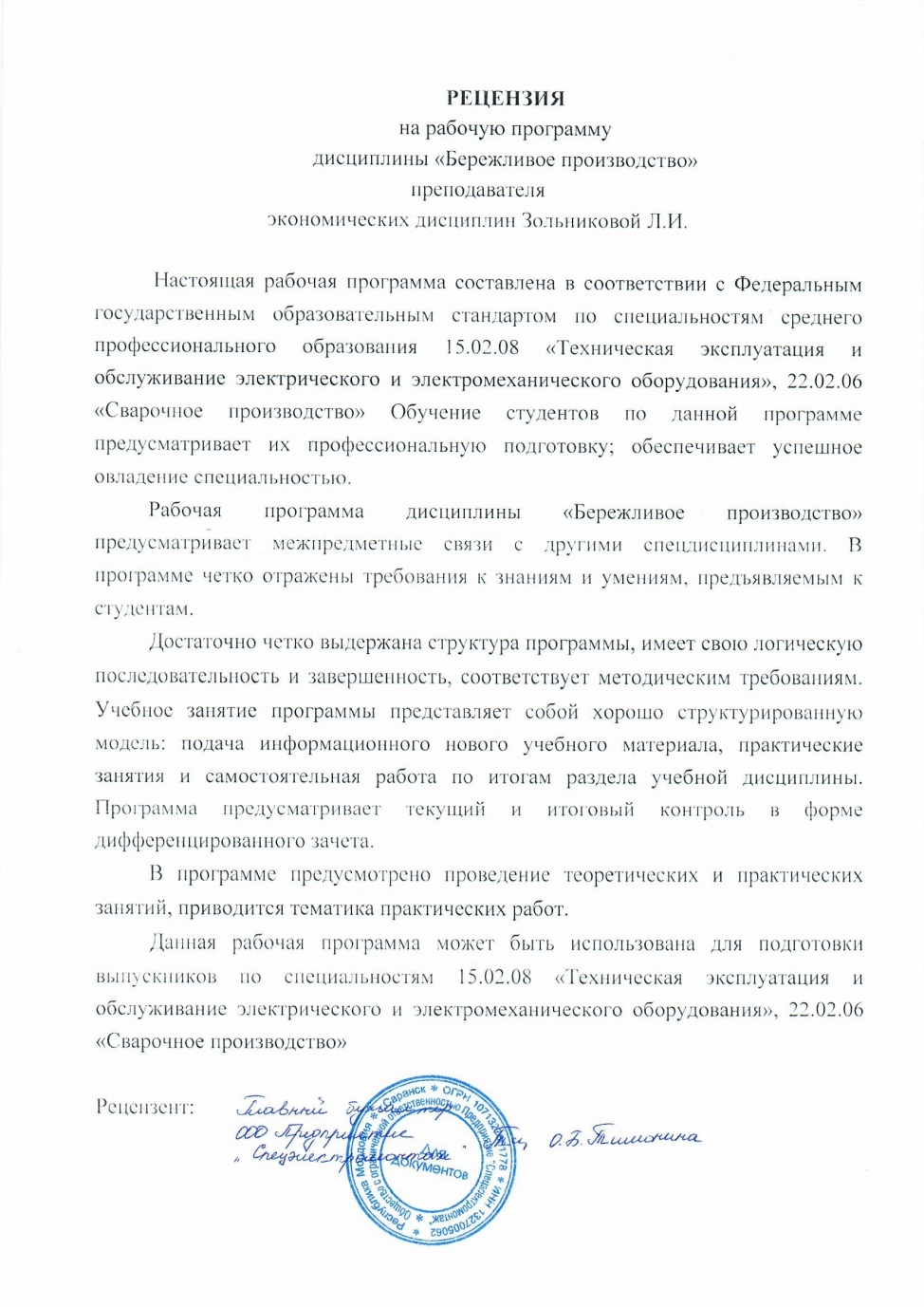 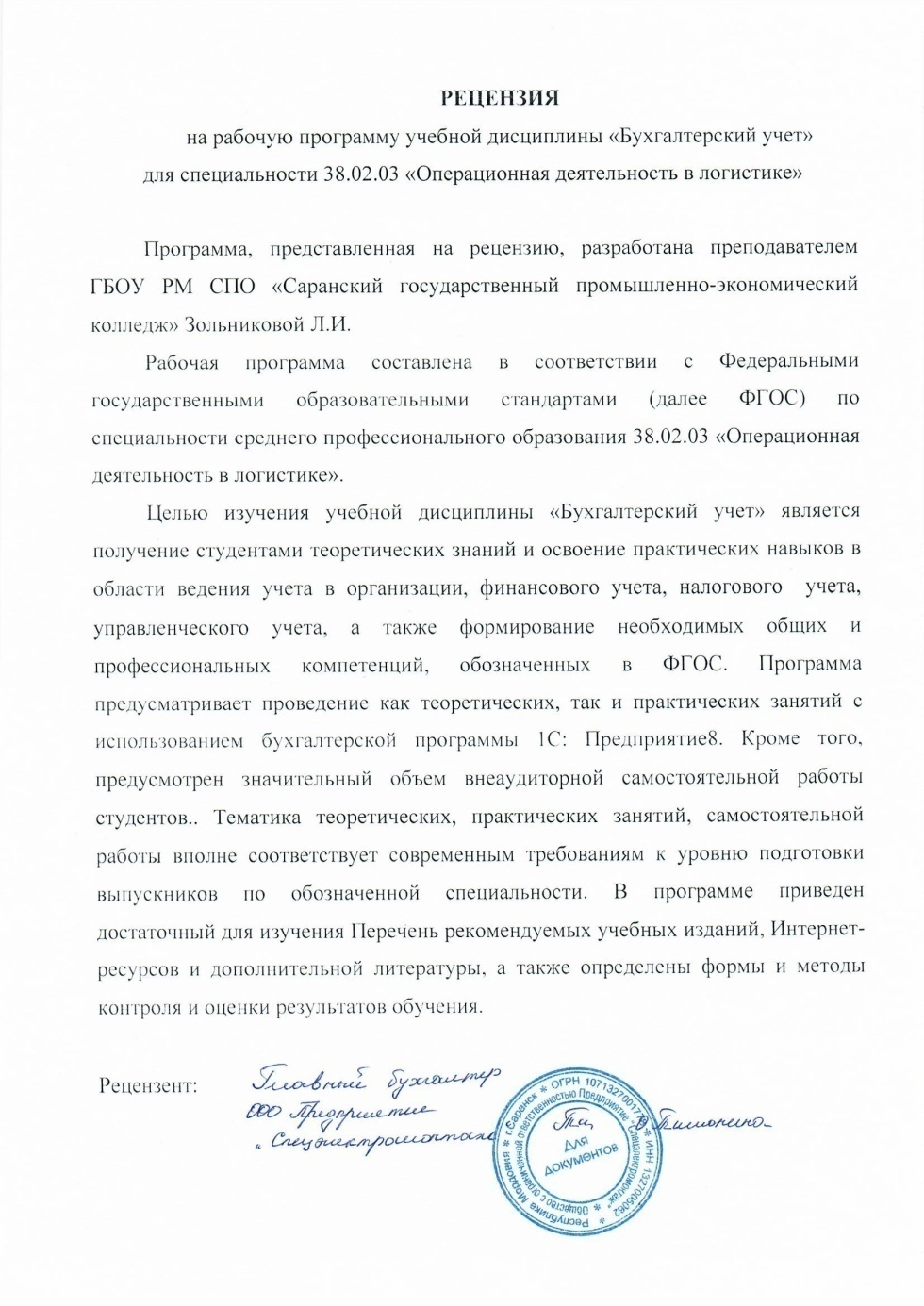 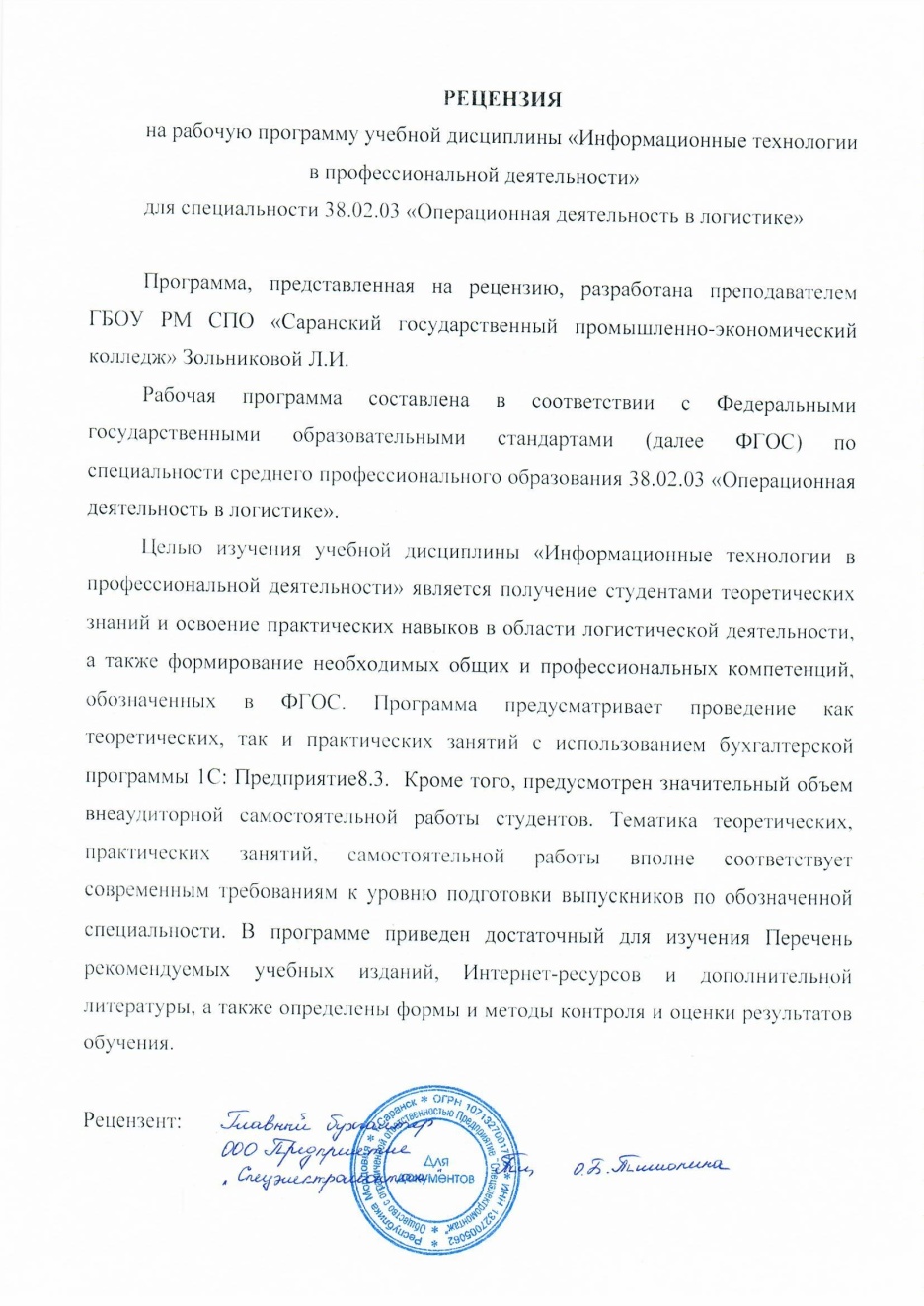 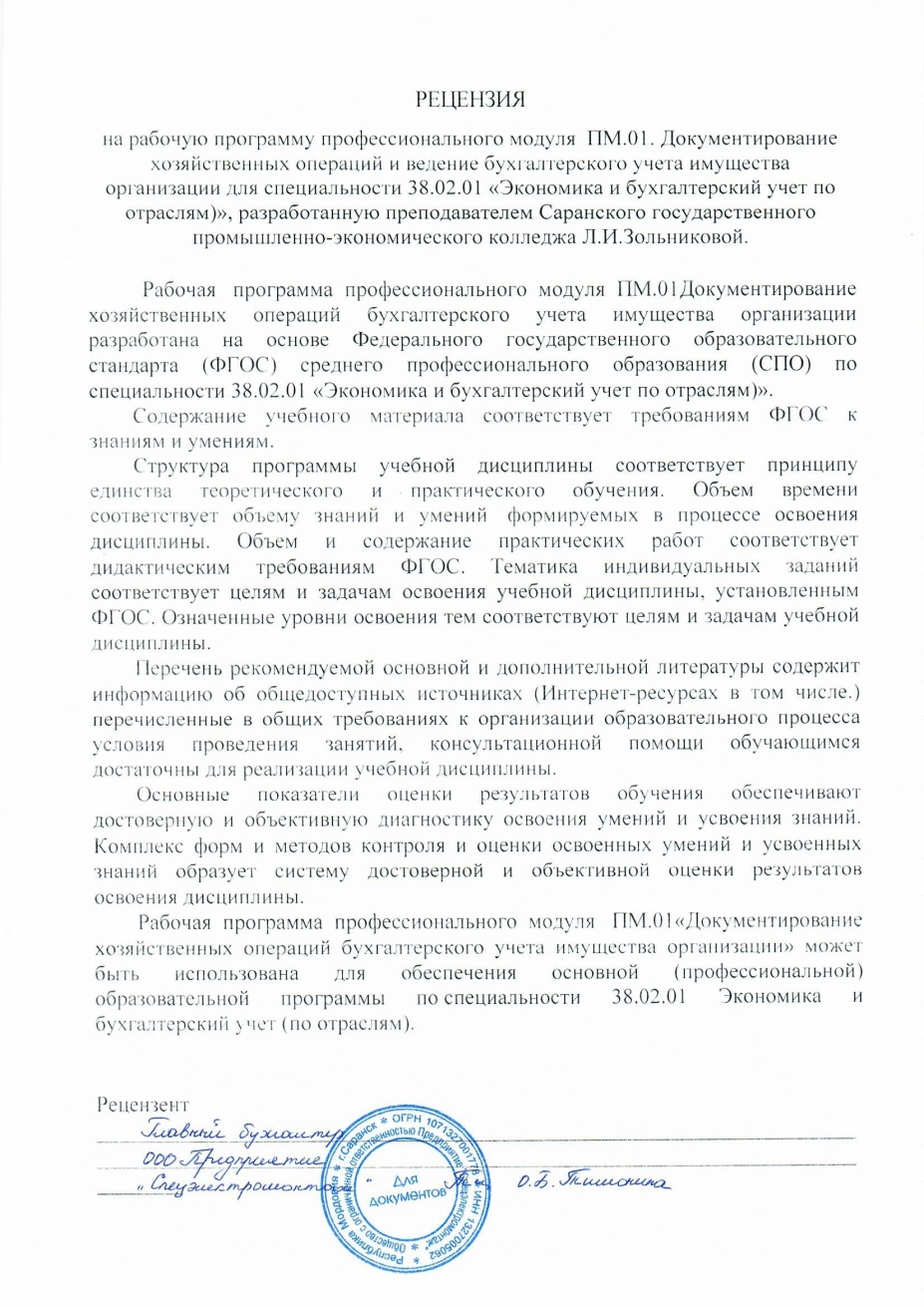 Результаты работы в качестве куратора
Реализуются следующие показатели работы куратора: 
наличие системы воспитательной работы; 
наличие системы самоуправления в группе;
динамика межличностных отношений; 
отсутствие правонарушений; 
участие группы в жизни колледжа;
отлаженная система взаимодействия с родителями; 
отсутствие жалоб родителей;
 реализация здоровье сберегающих технологий;
 духовно-нравственное воспитание
Результаты работы в качестве куратора
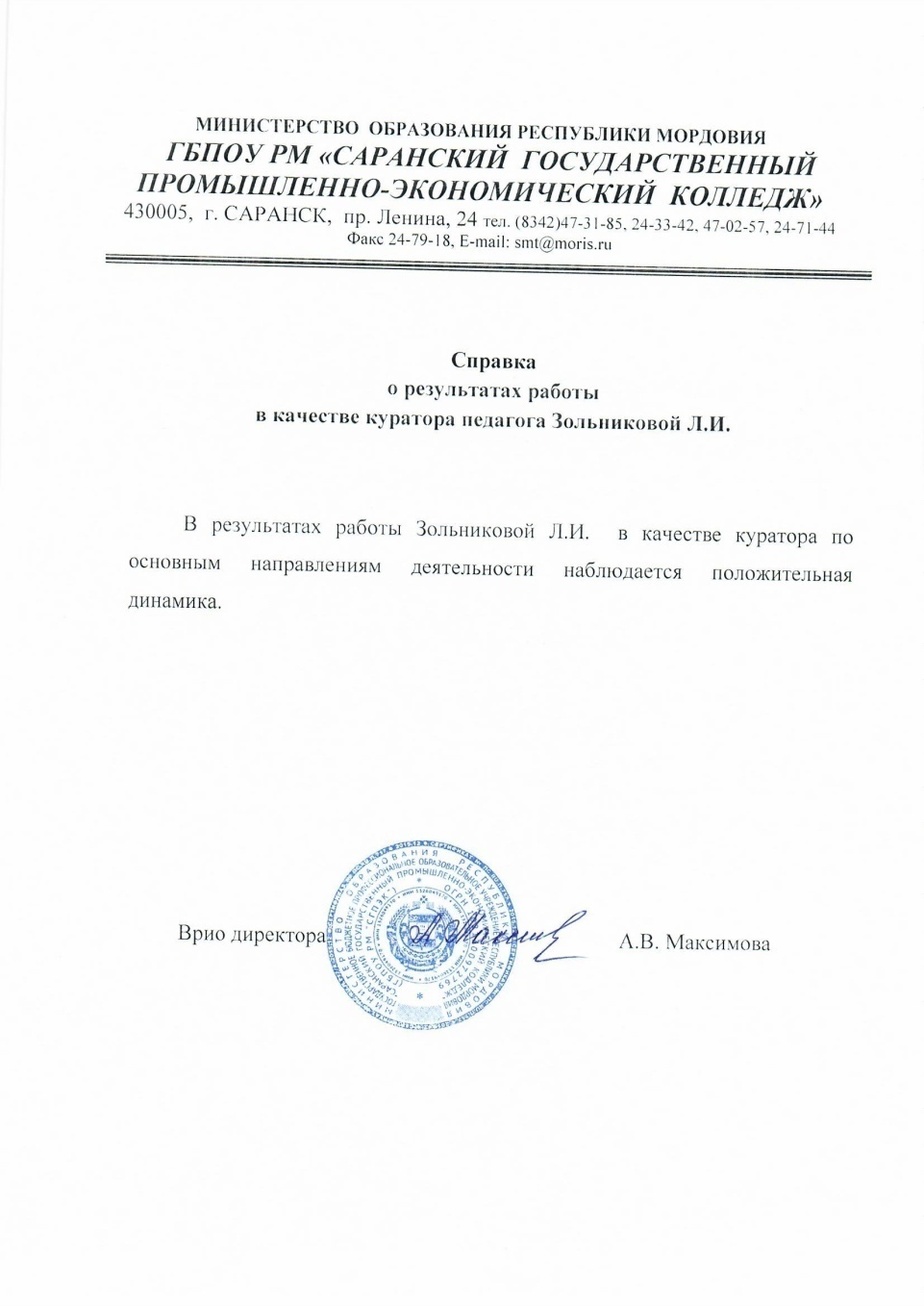 .
Наличие публикаций
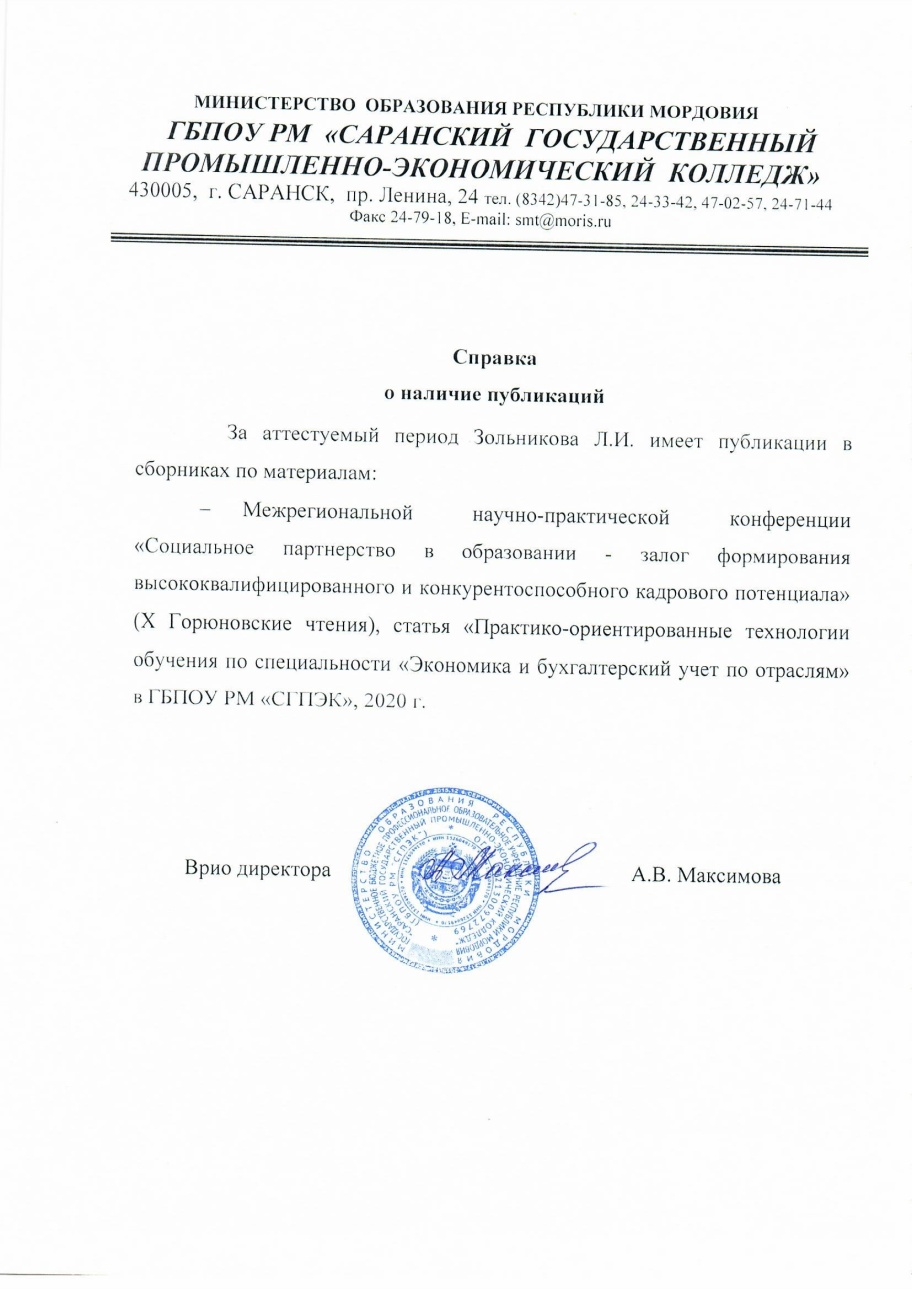 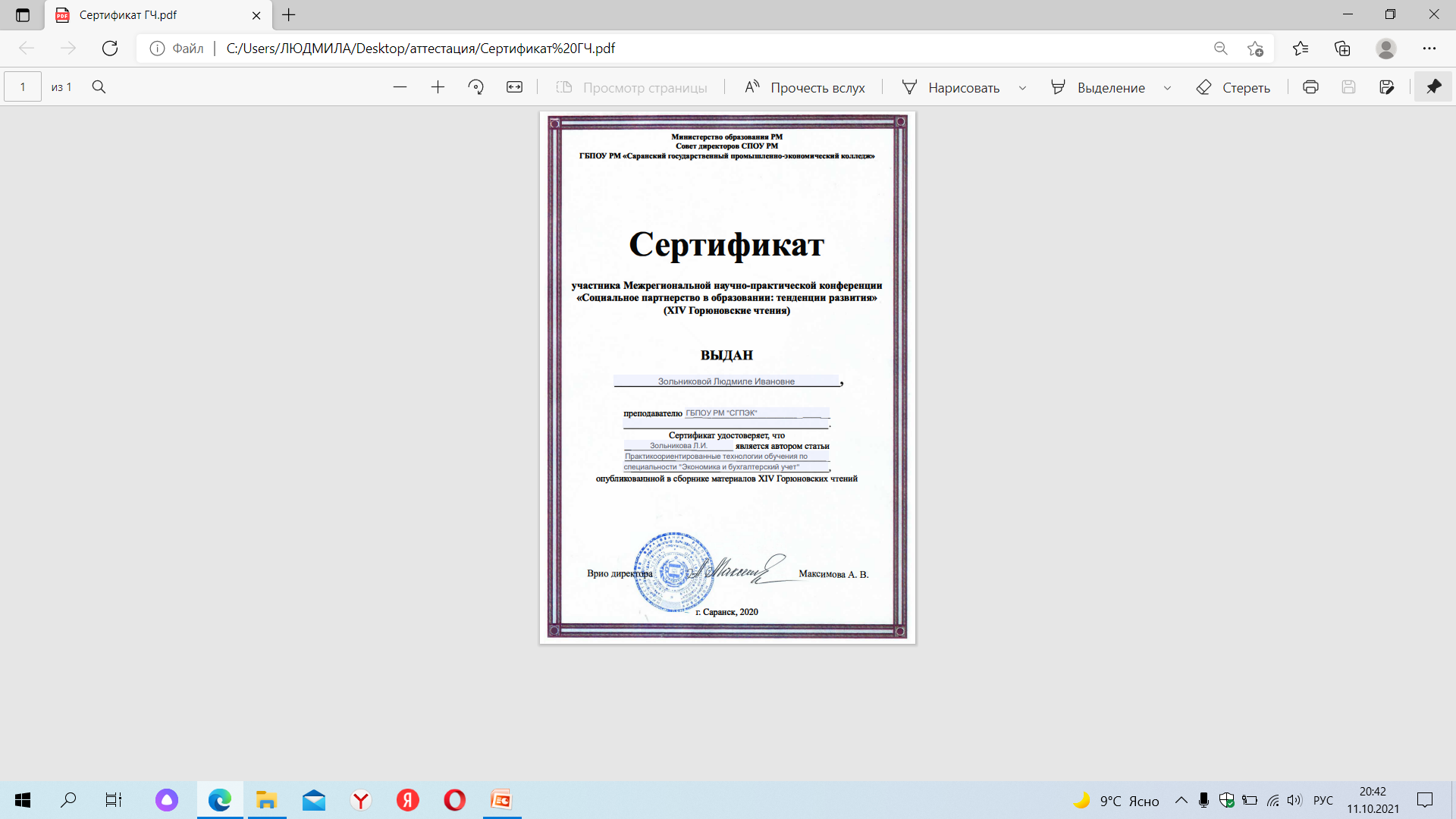 Участие педагога в профессиональных конкурсах
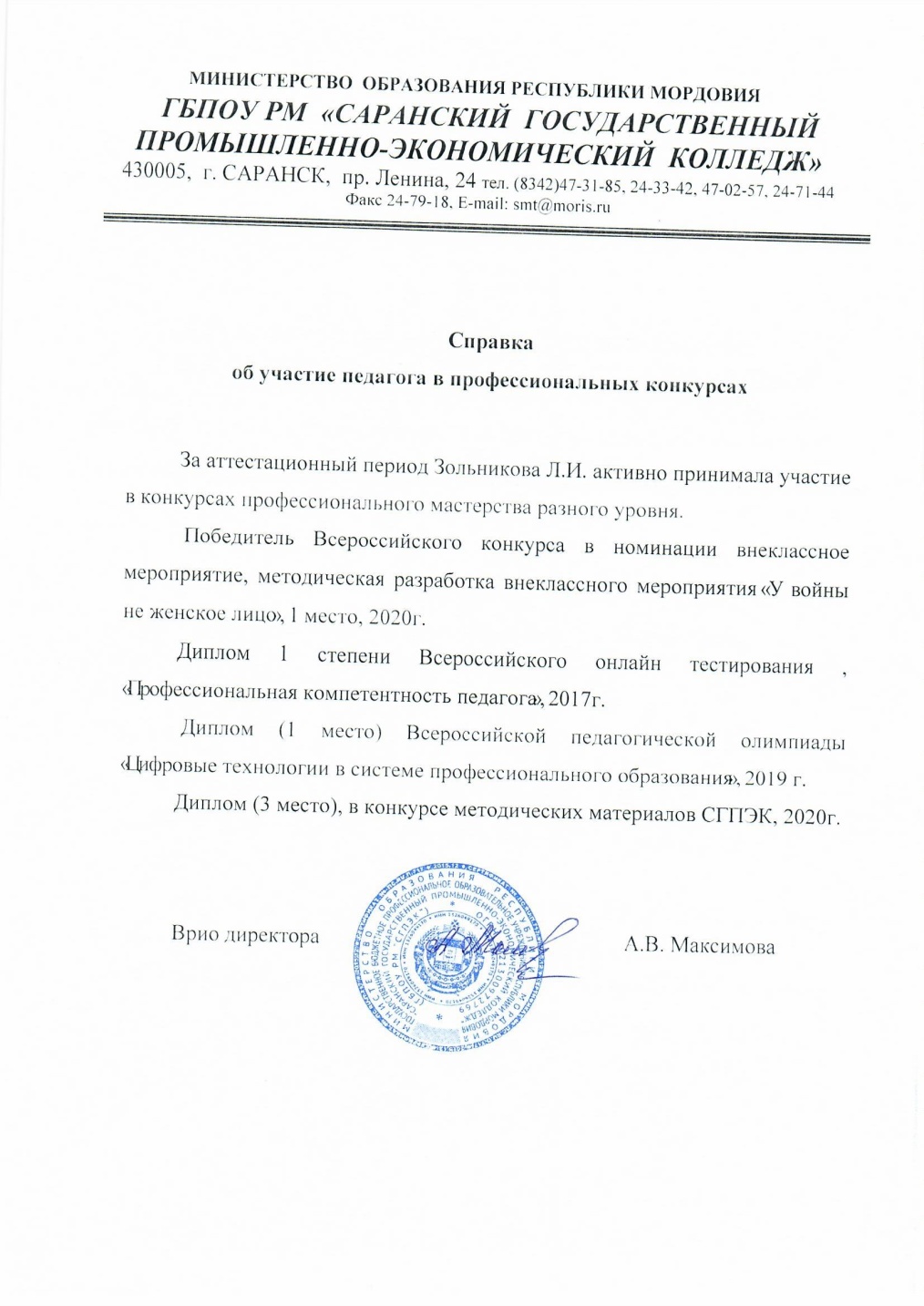 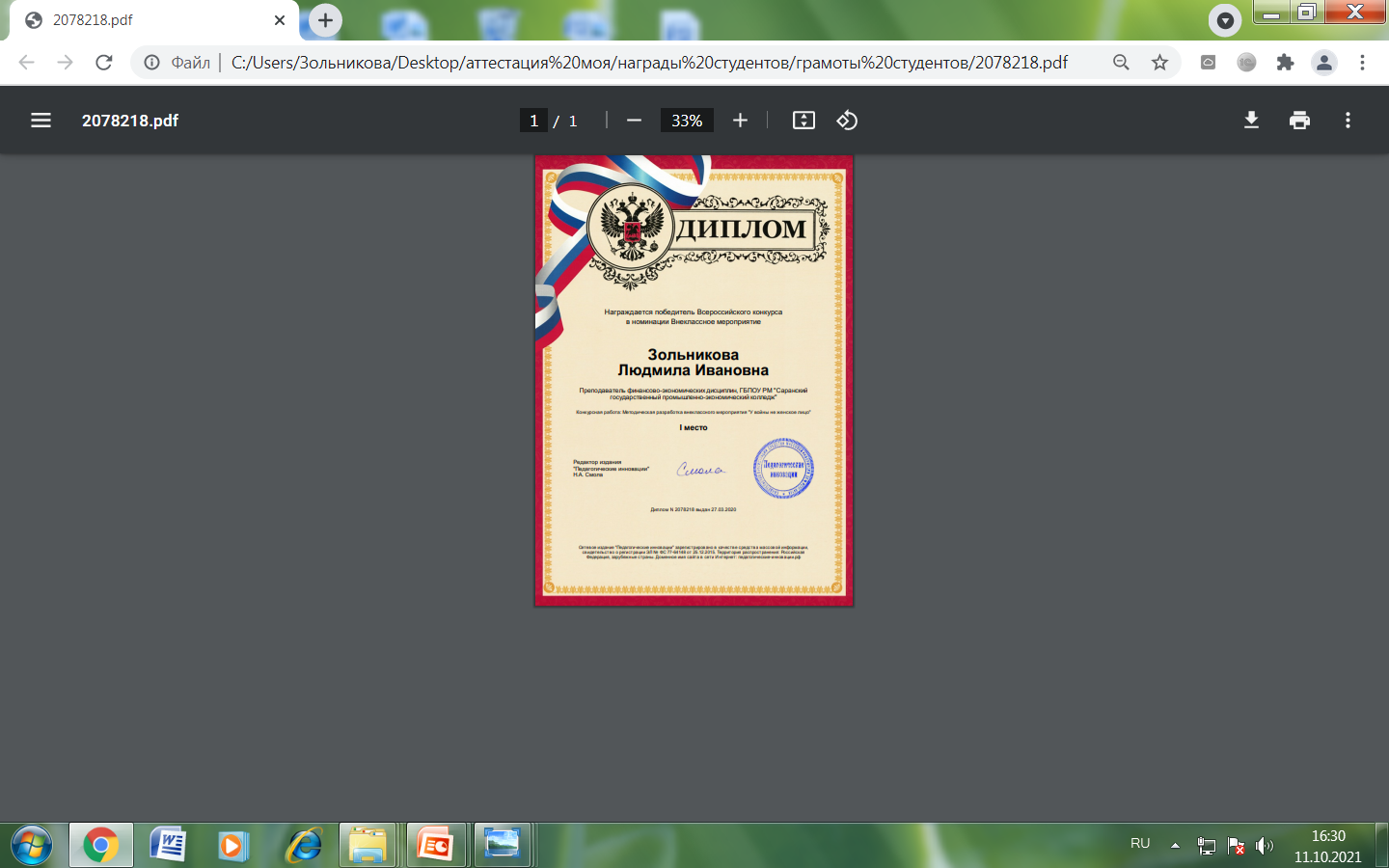 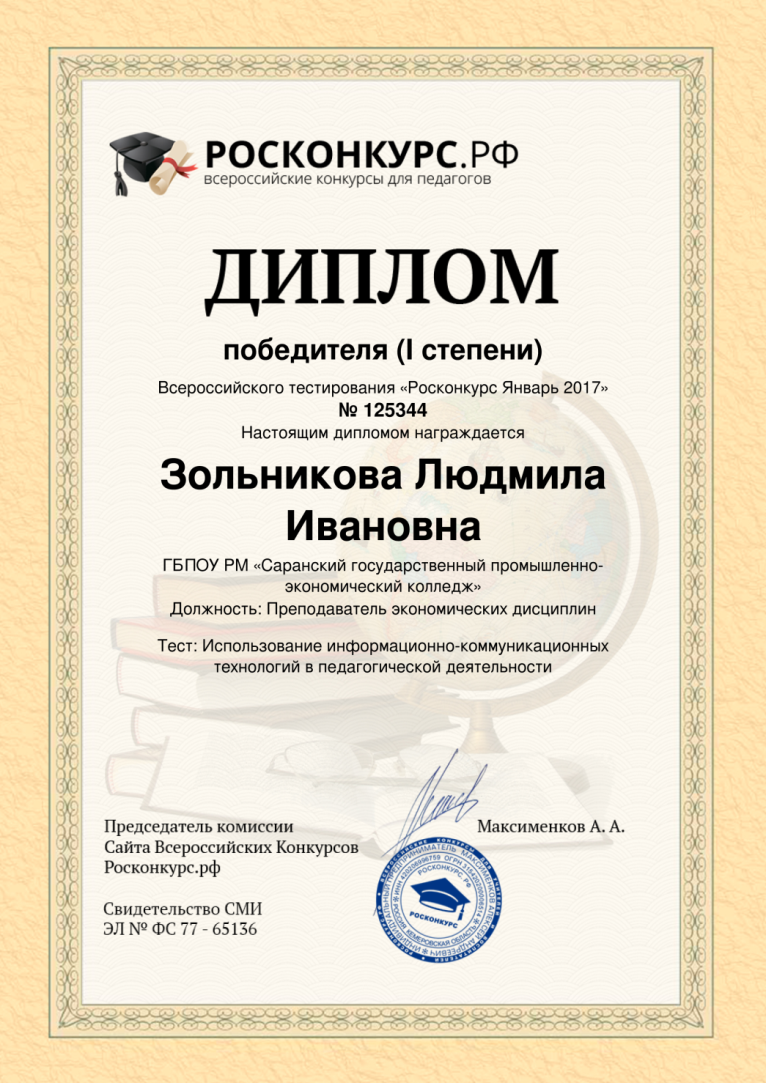 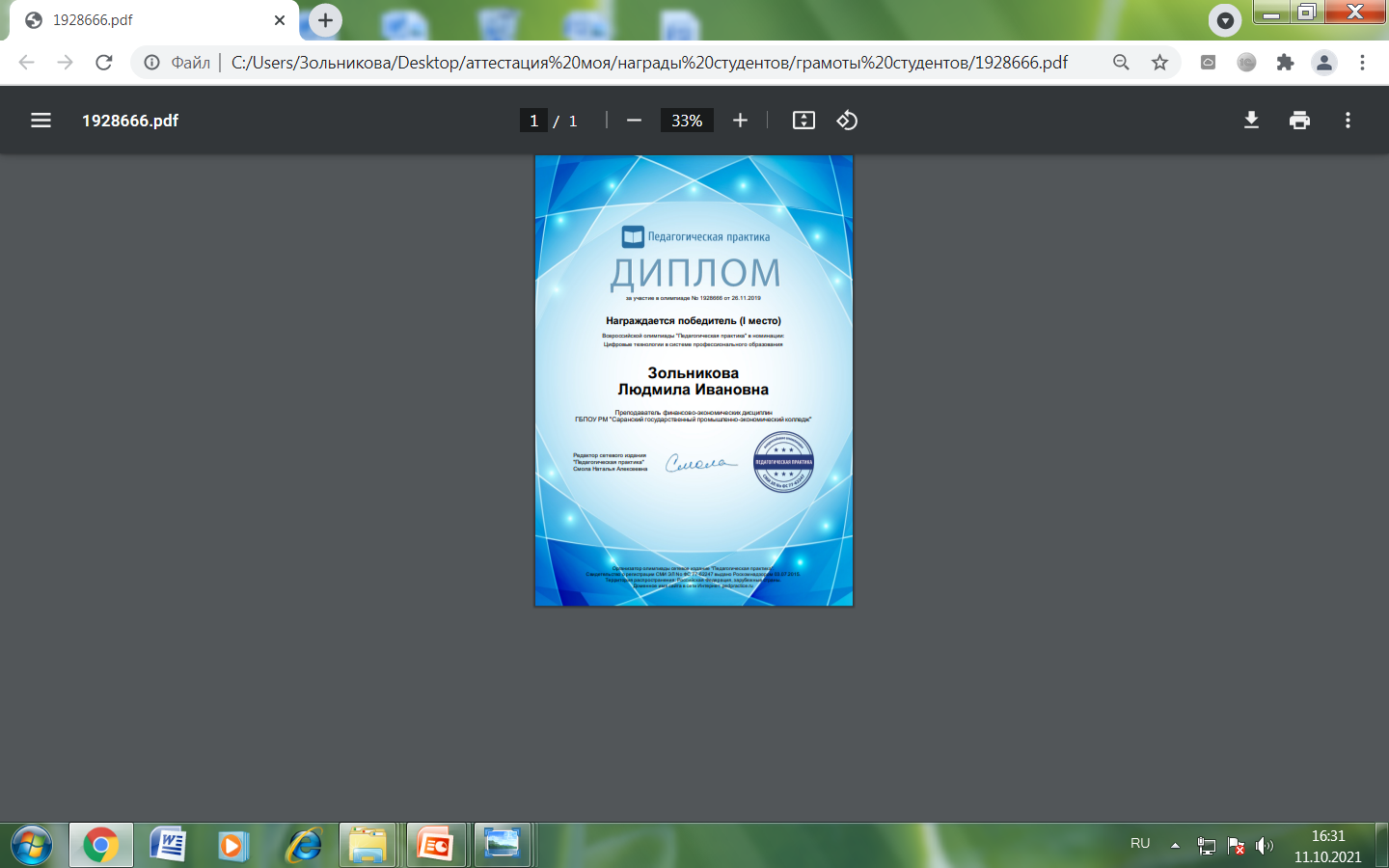 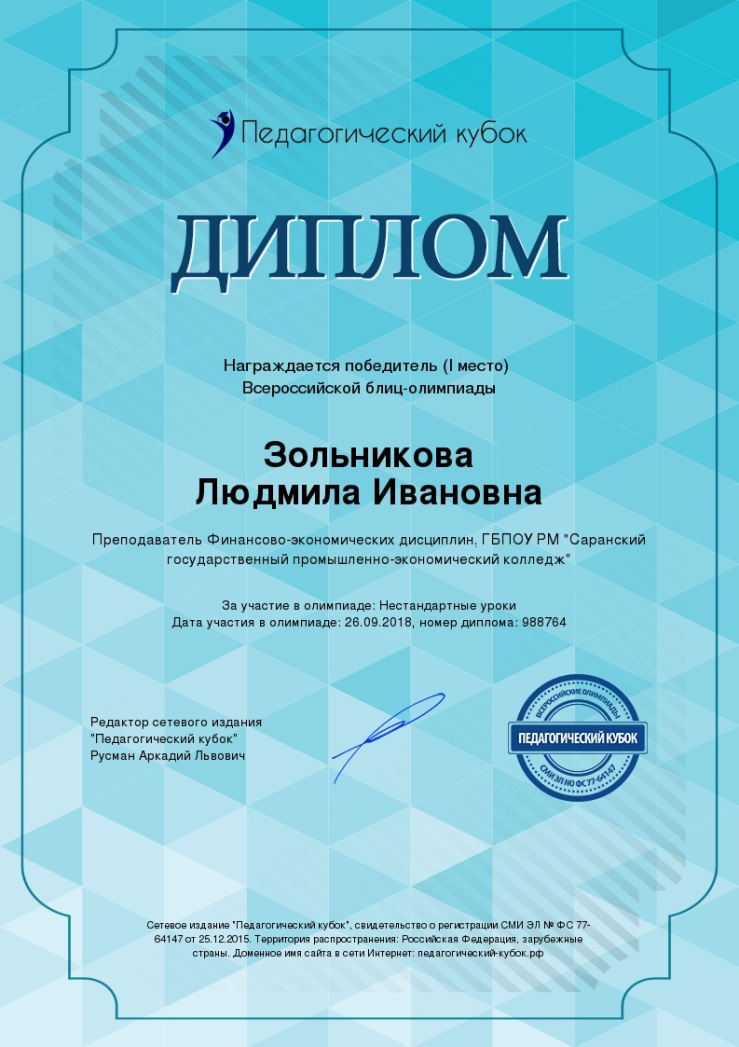 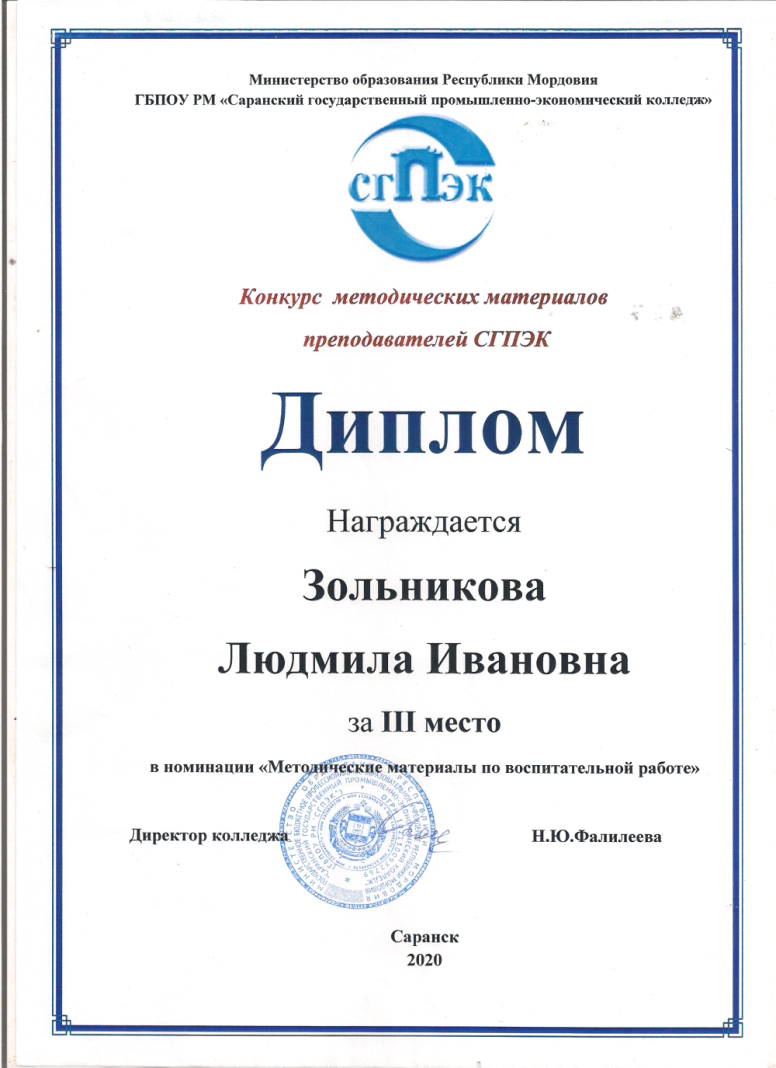 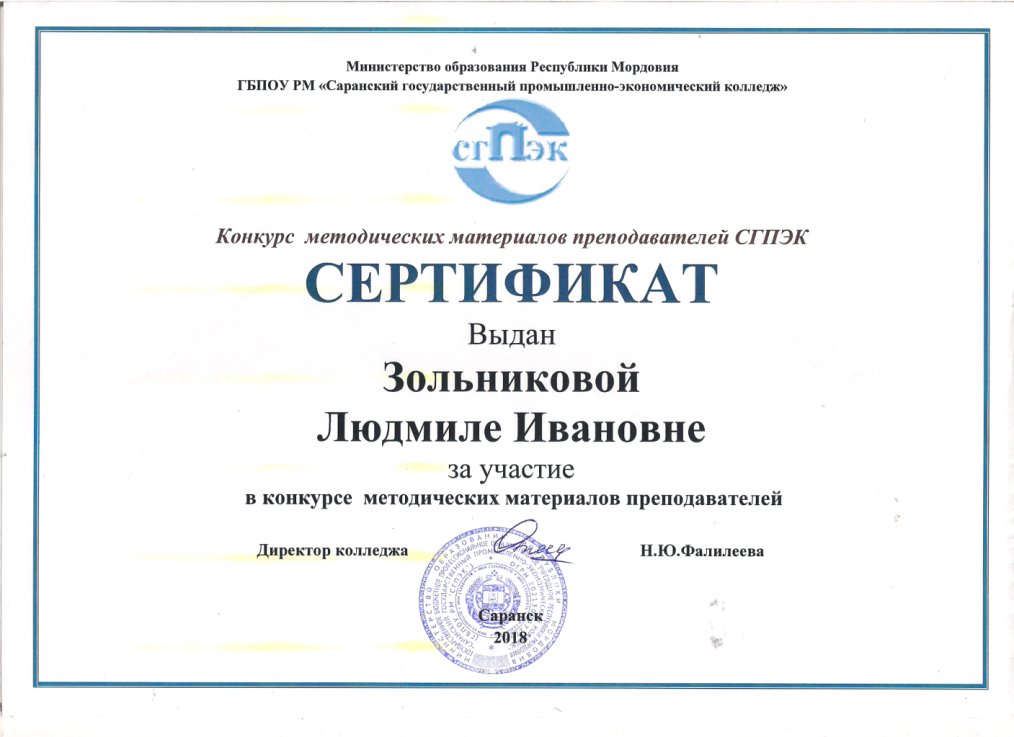 Выступление на заседаниях методических советов, научно-практических конференциях, педагогических чтениях, семинарах, секциях, форумах, радиопередачах (очно)
Проведение мастер-классов, открытых занятий, мероприятий (очно)
Награды и поощрения
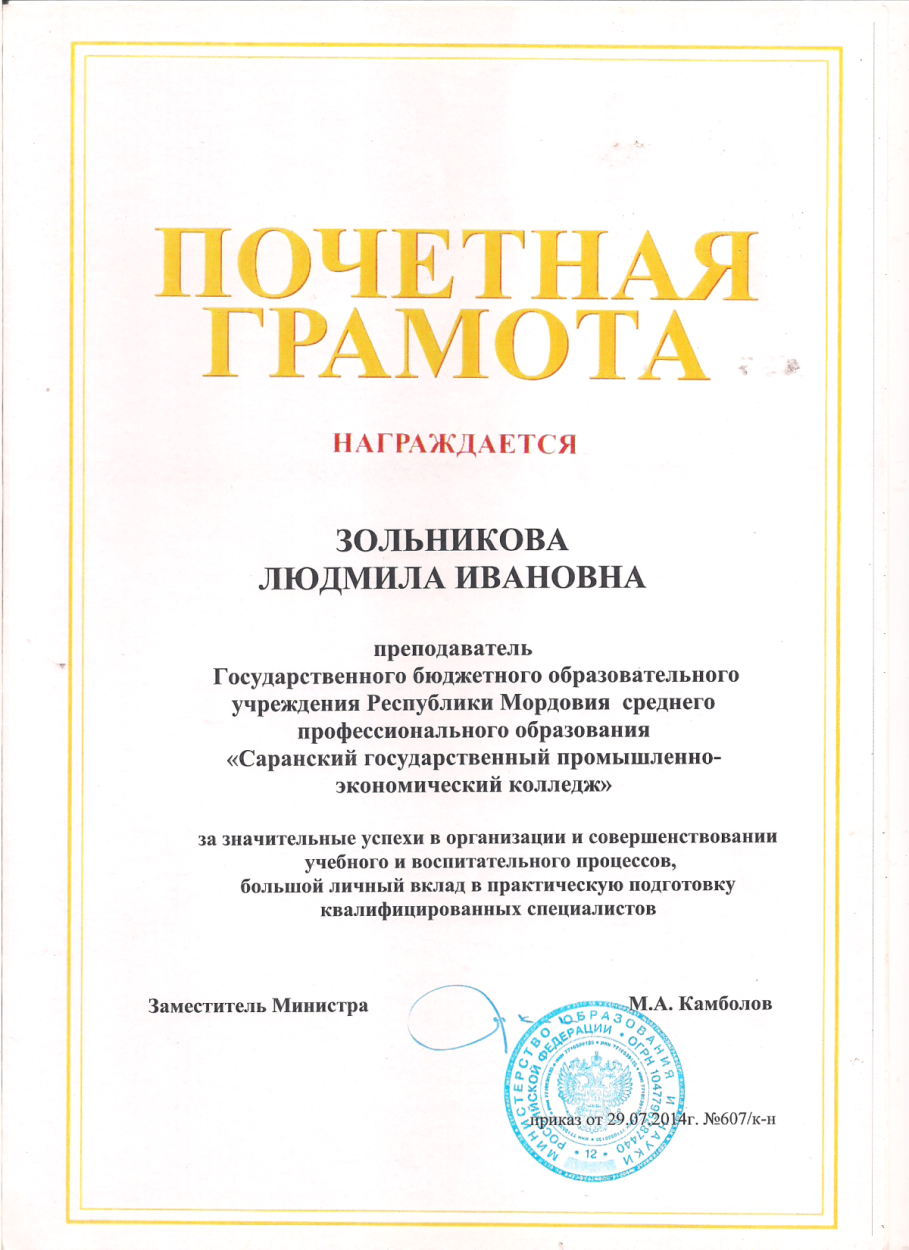 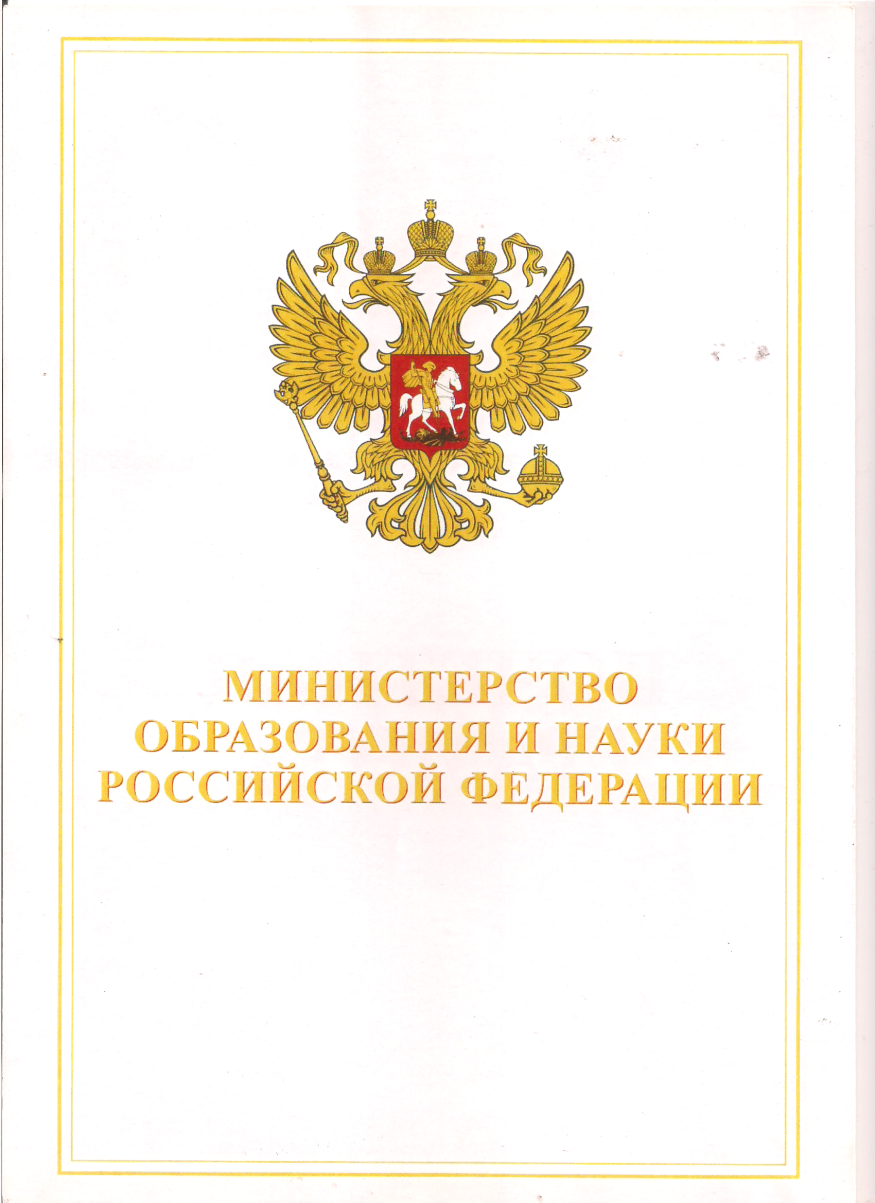 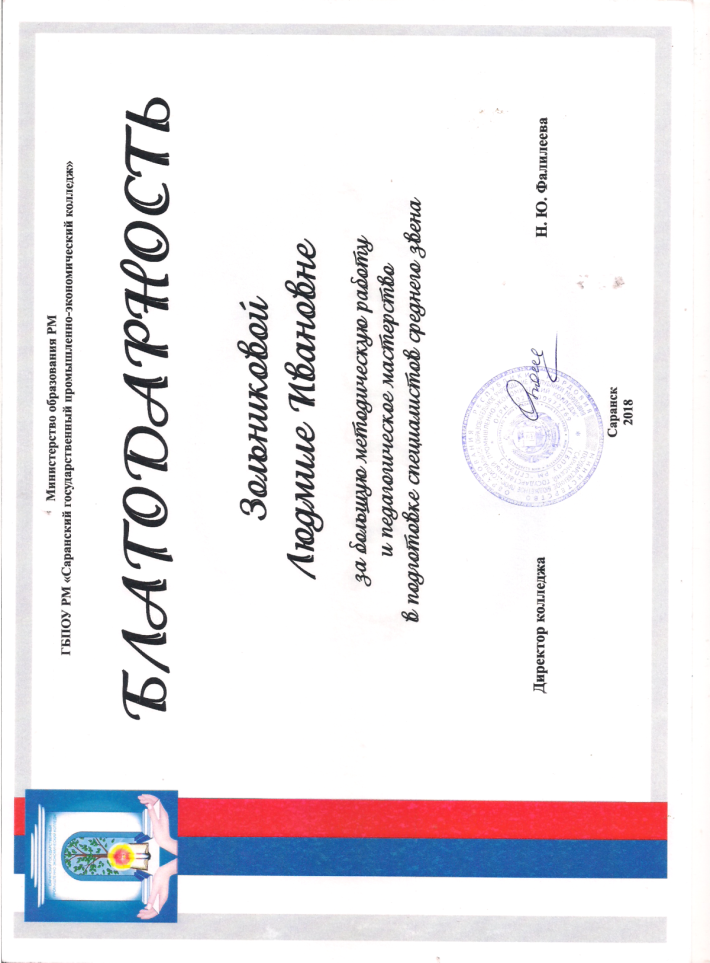 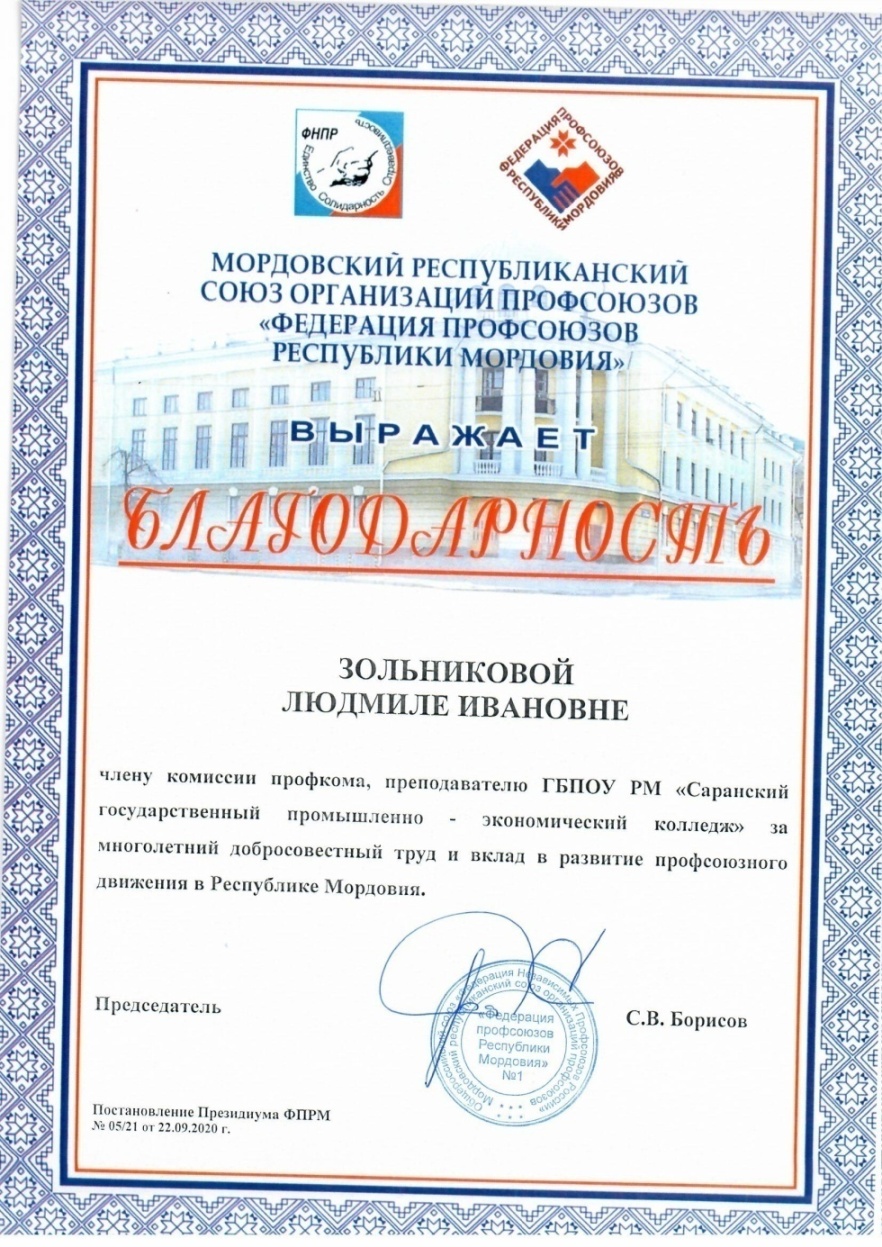 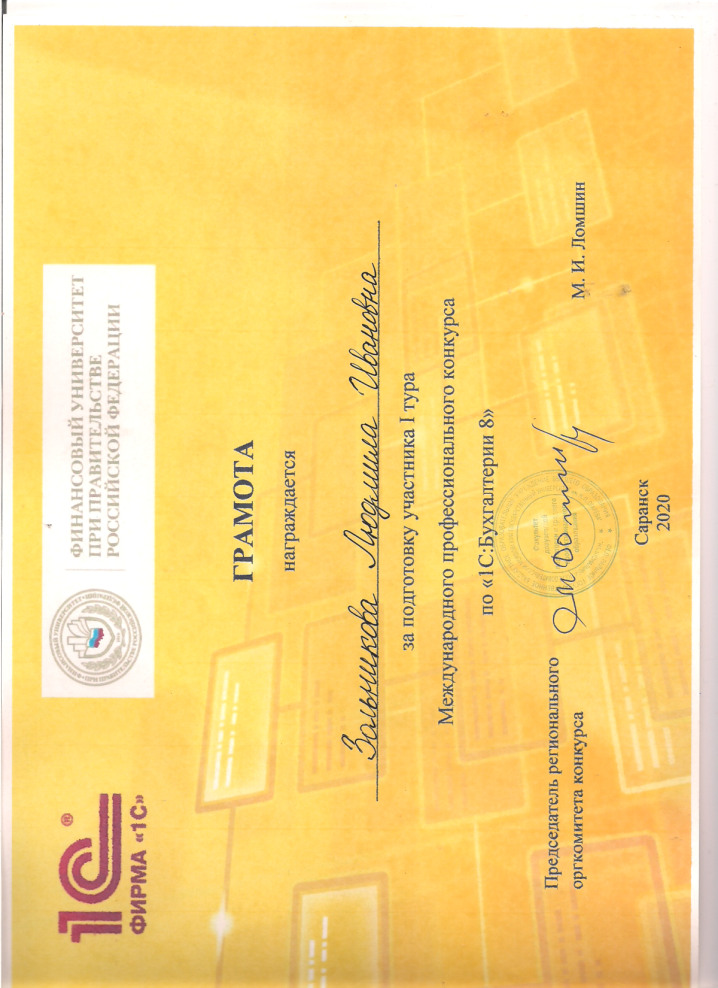 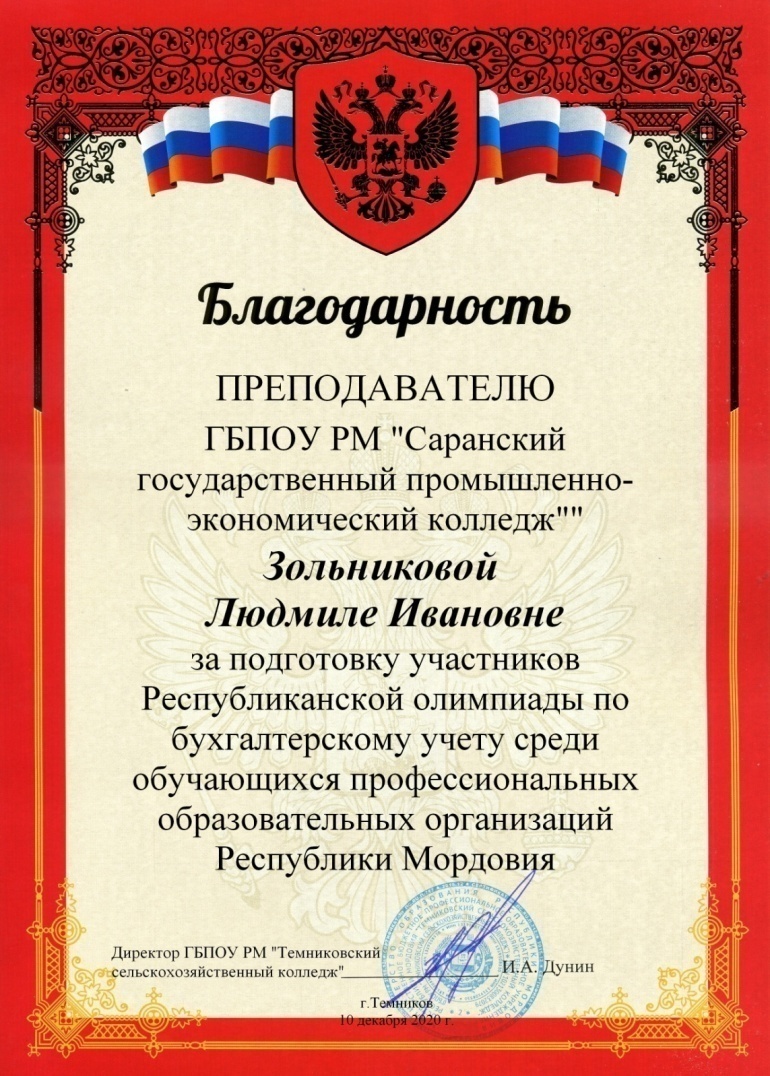 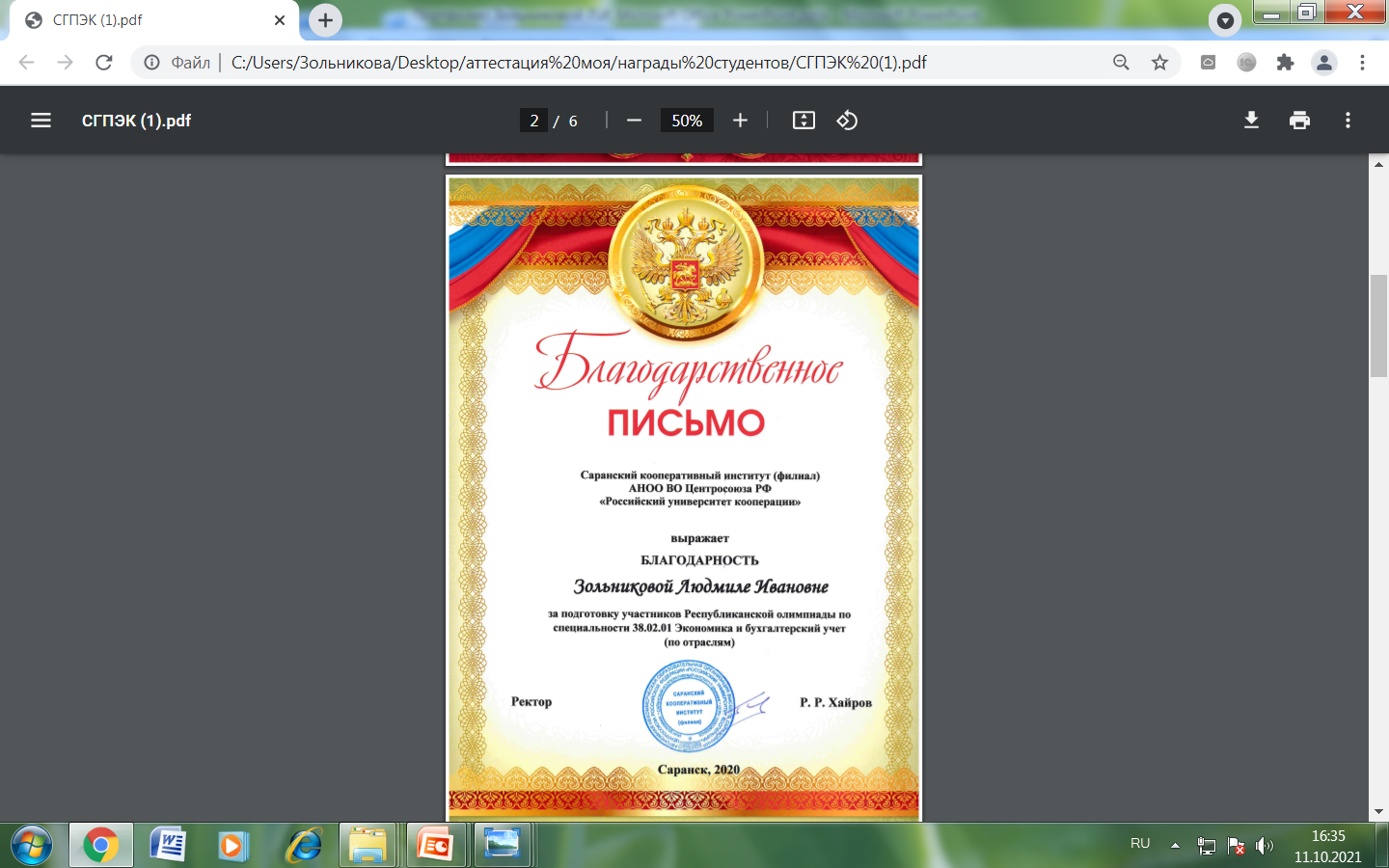 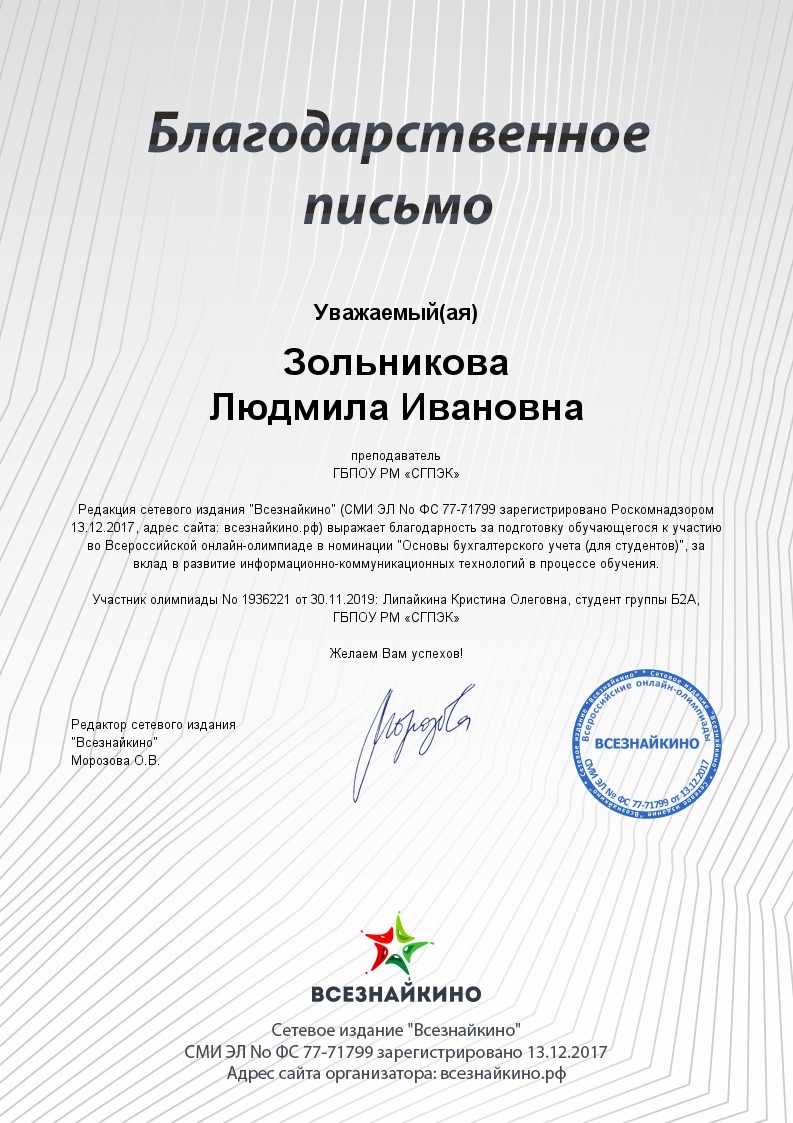 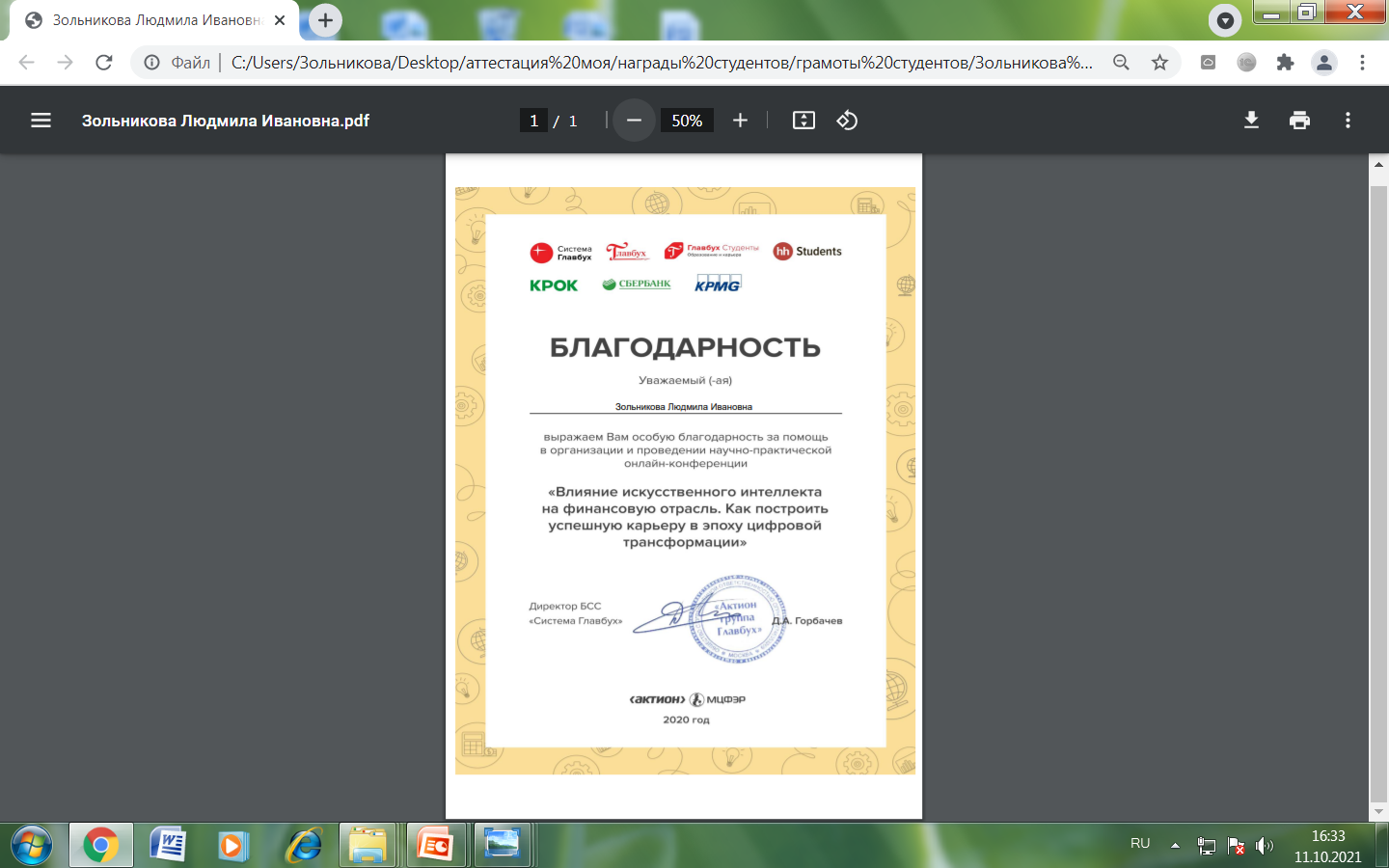 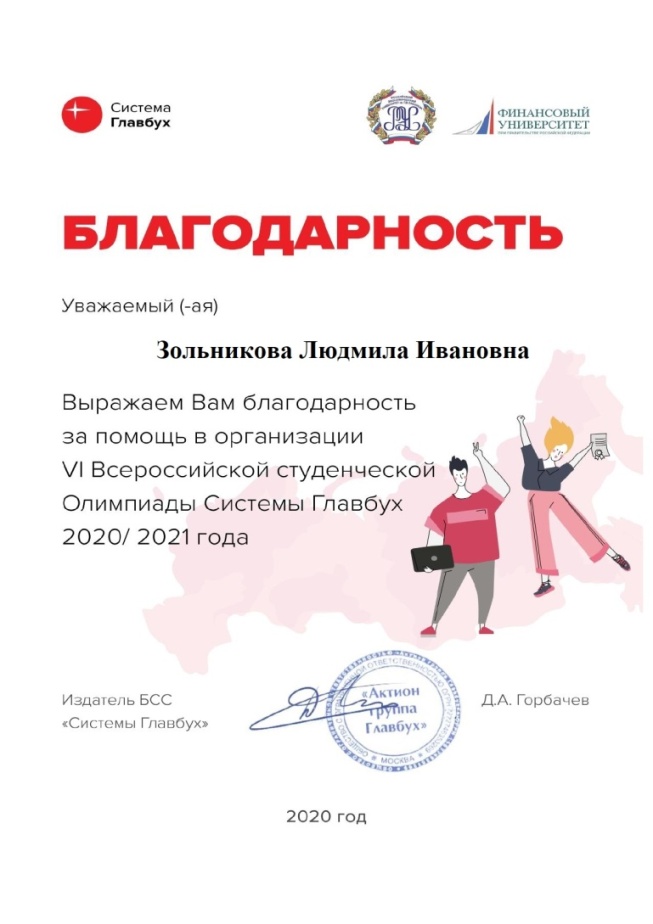 Наставничество
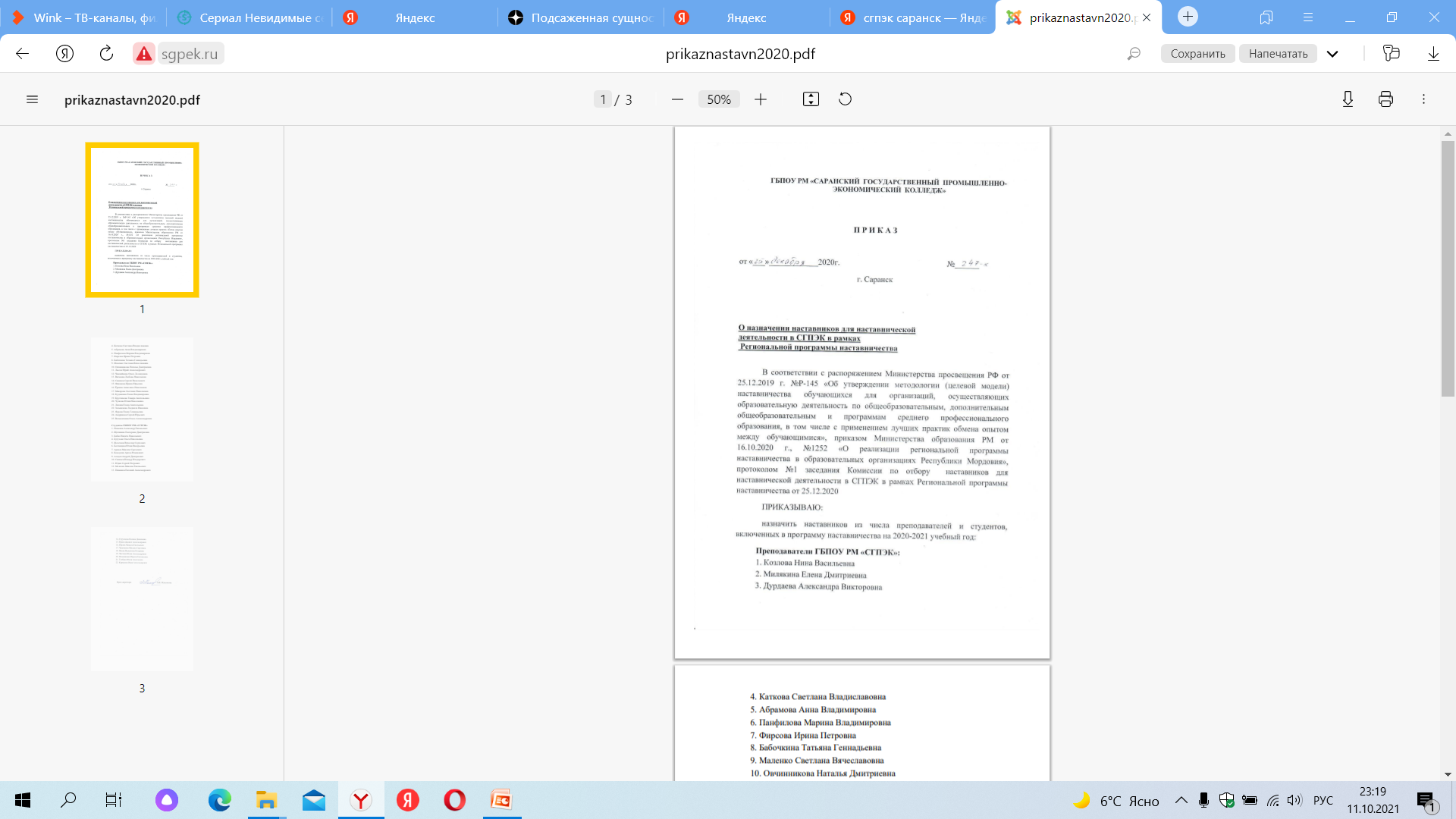 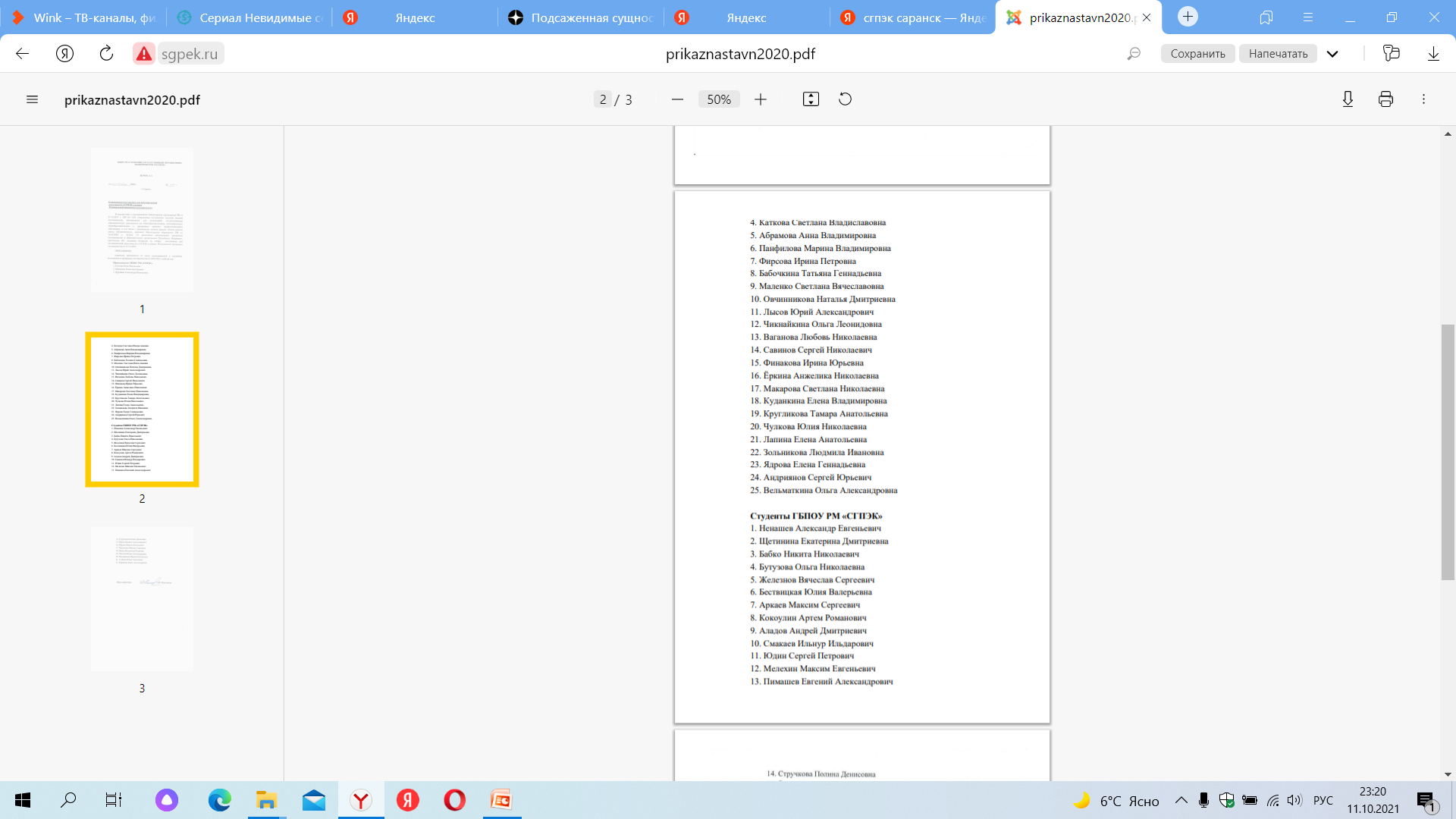 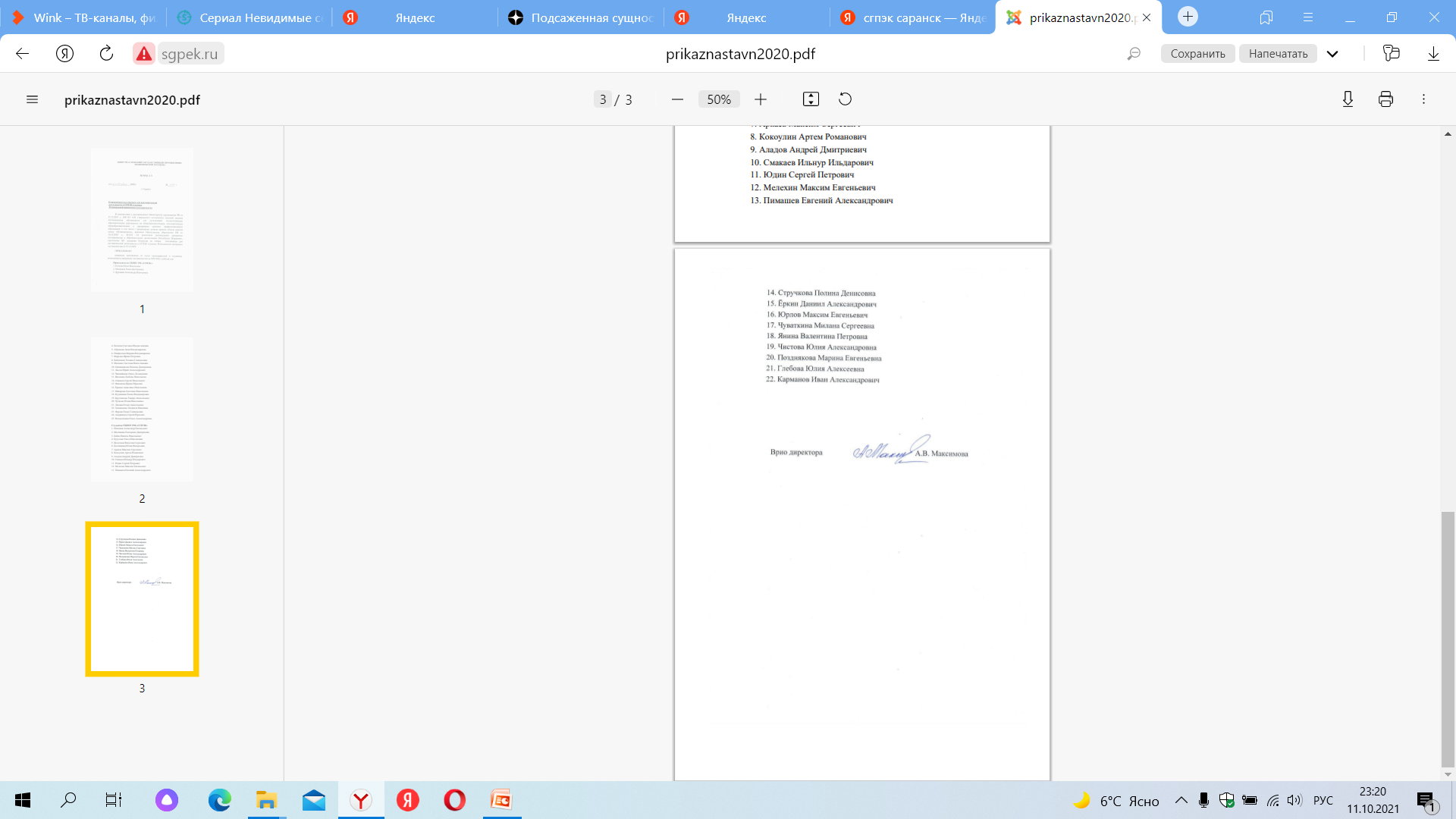 Экспертная деятельность
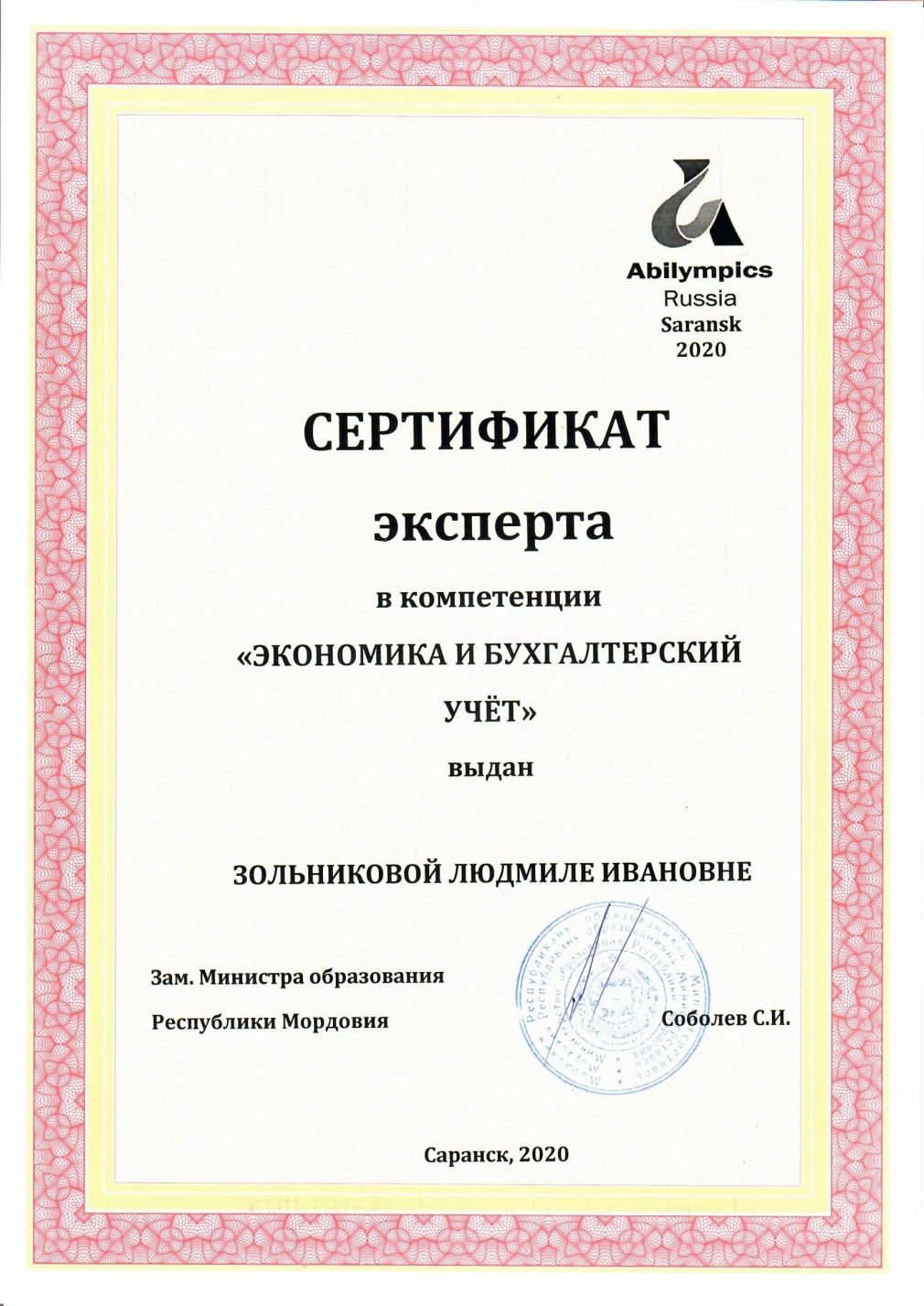 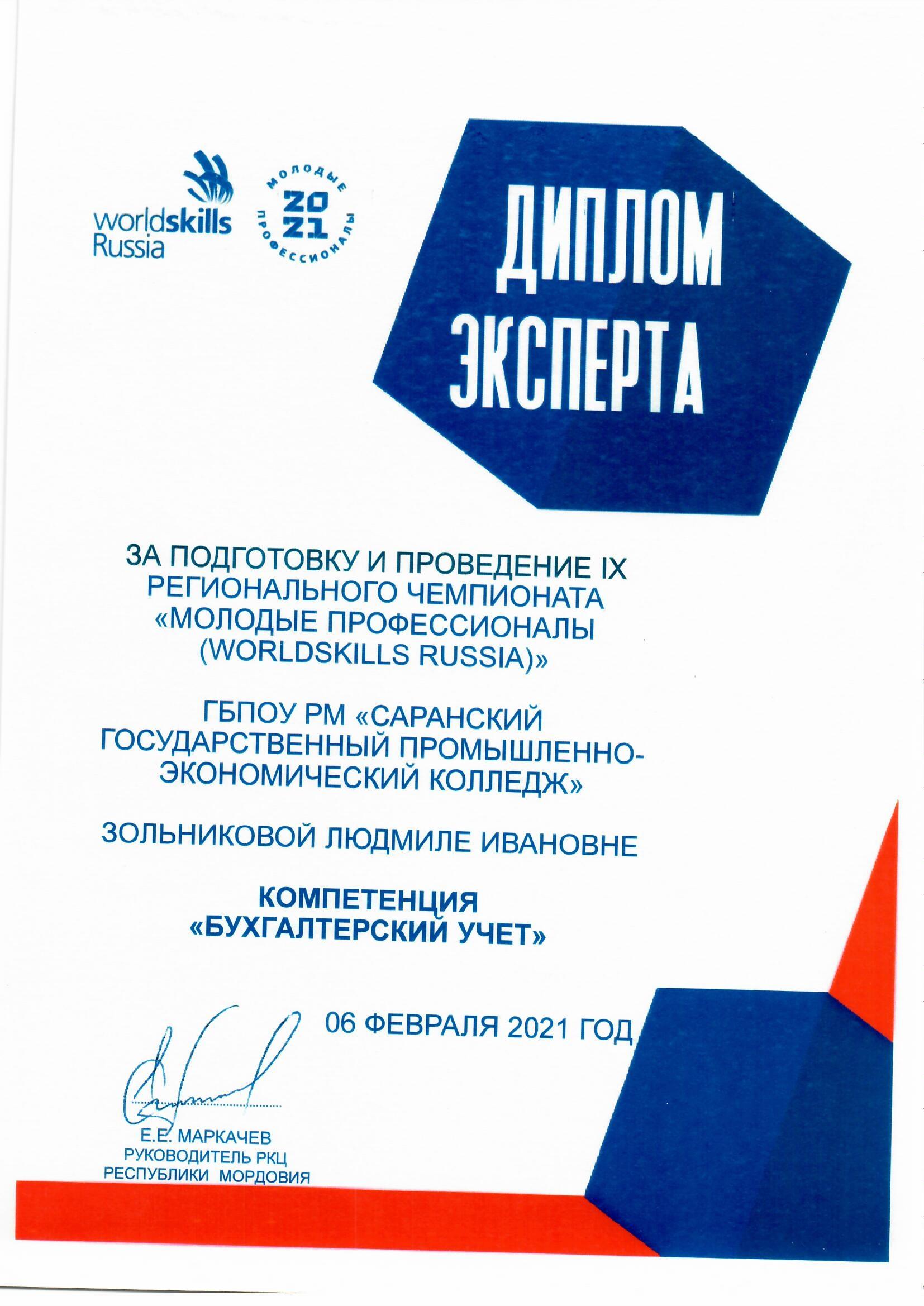 Общественно-педагогическая активность педагога
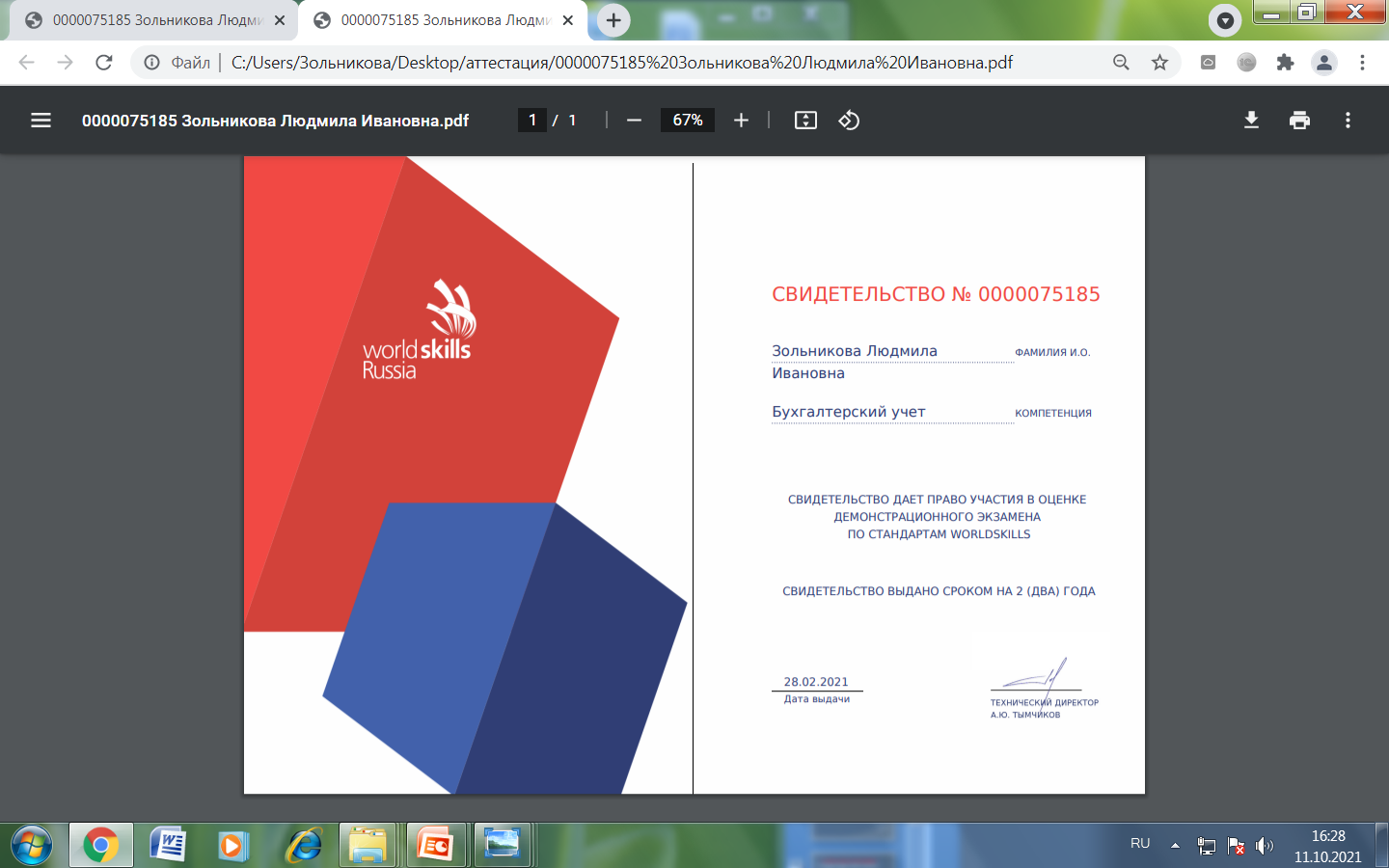